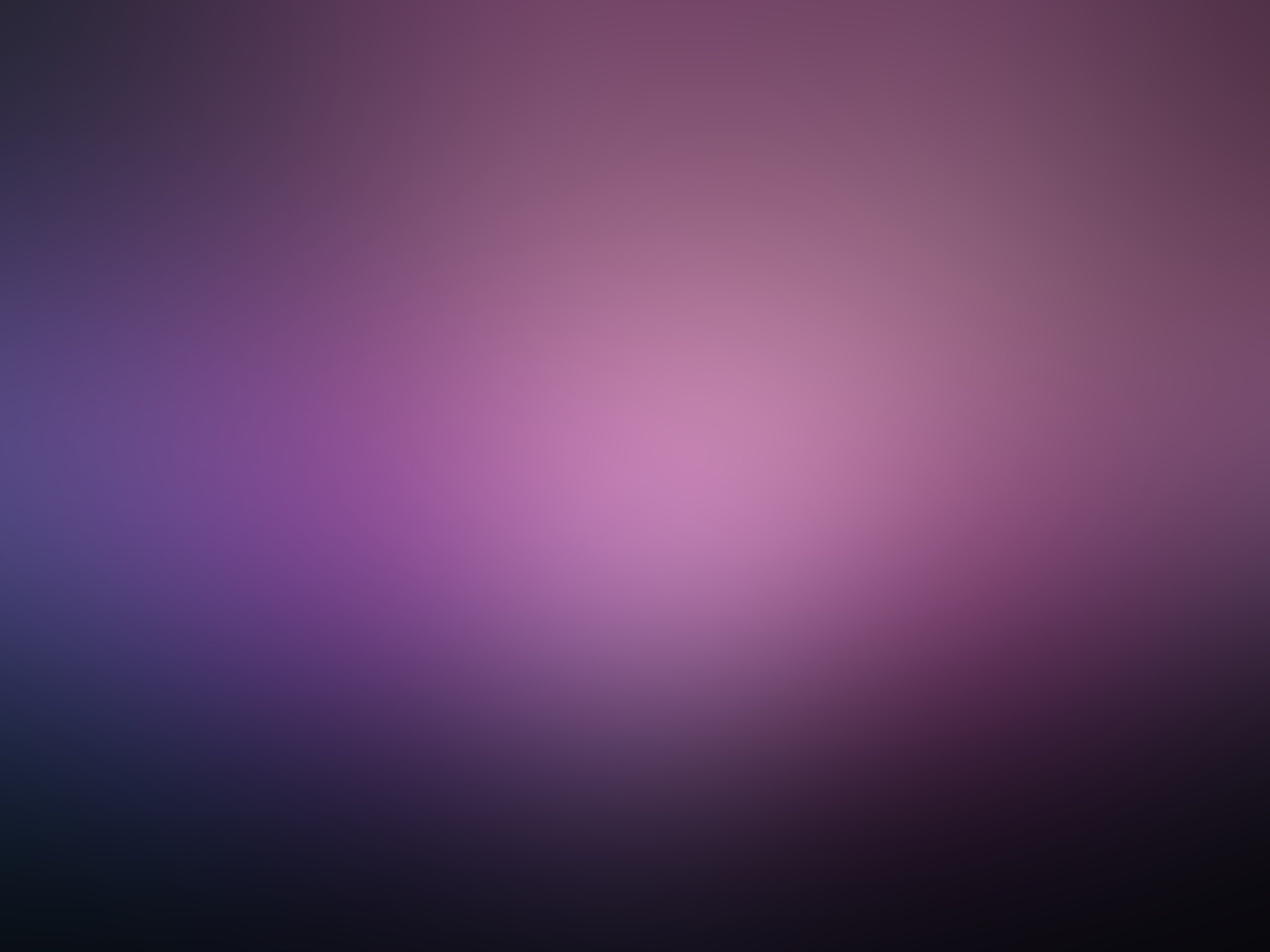 Мікрооб’єкти як джерело криміналістичної інформації
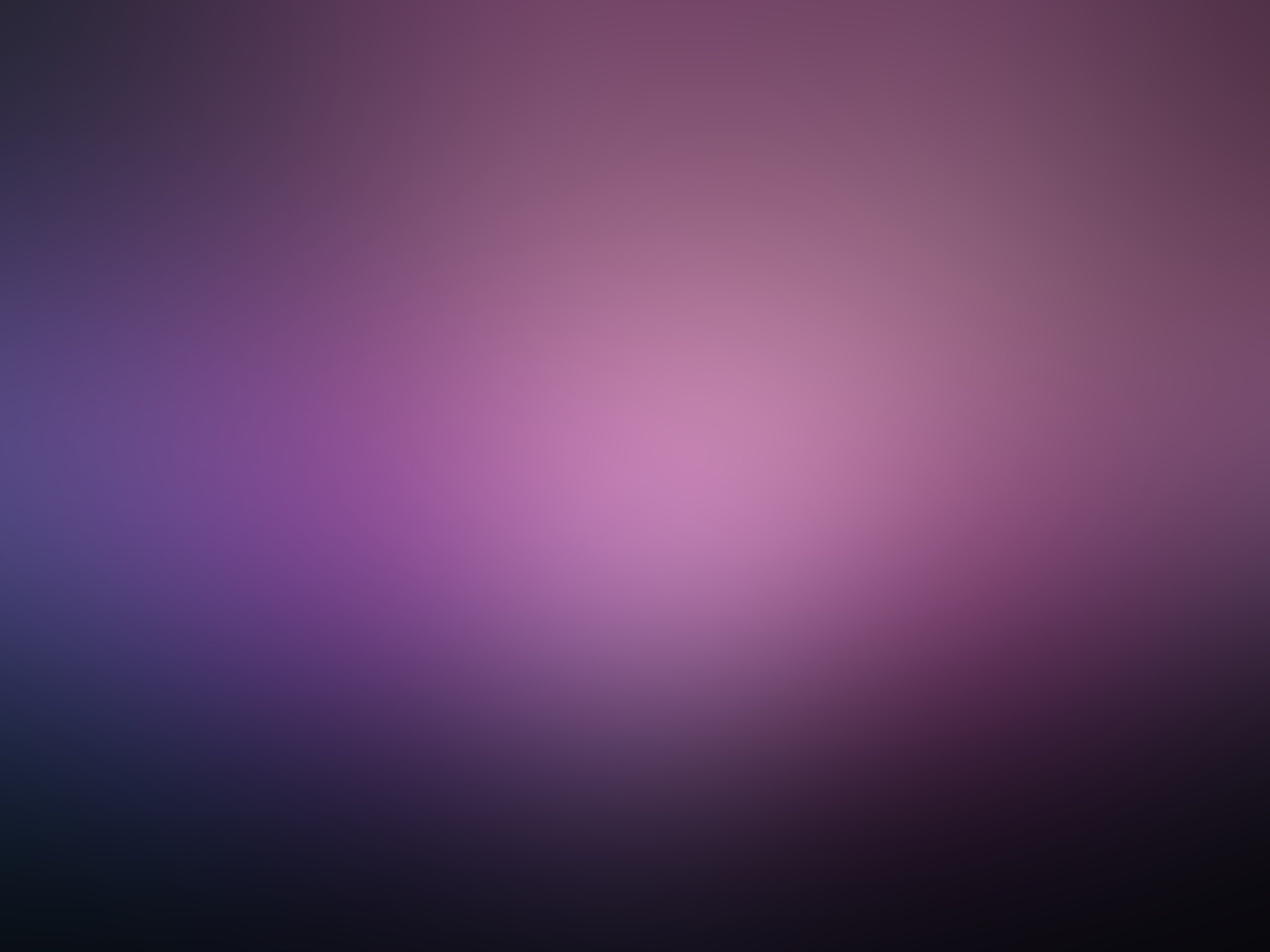 ПЛАН ЛЕКЦІЇ
1.	Поняття та класифікація мікрооб’єктів.
2.	Виявлення, фіксація, вилучення та пакування мікрооб’єктів.
3.	Можливості криміналістичного дослідження мікрооб’єктів
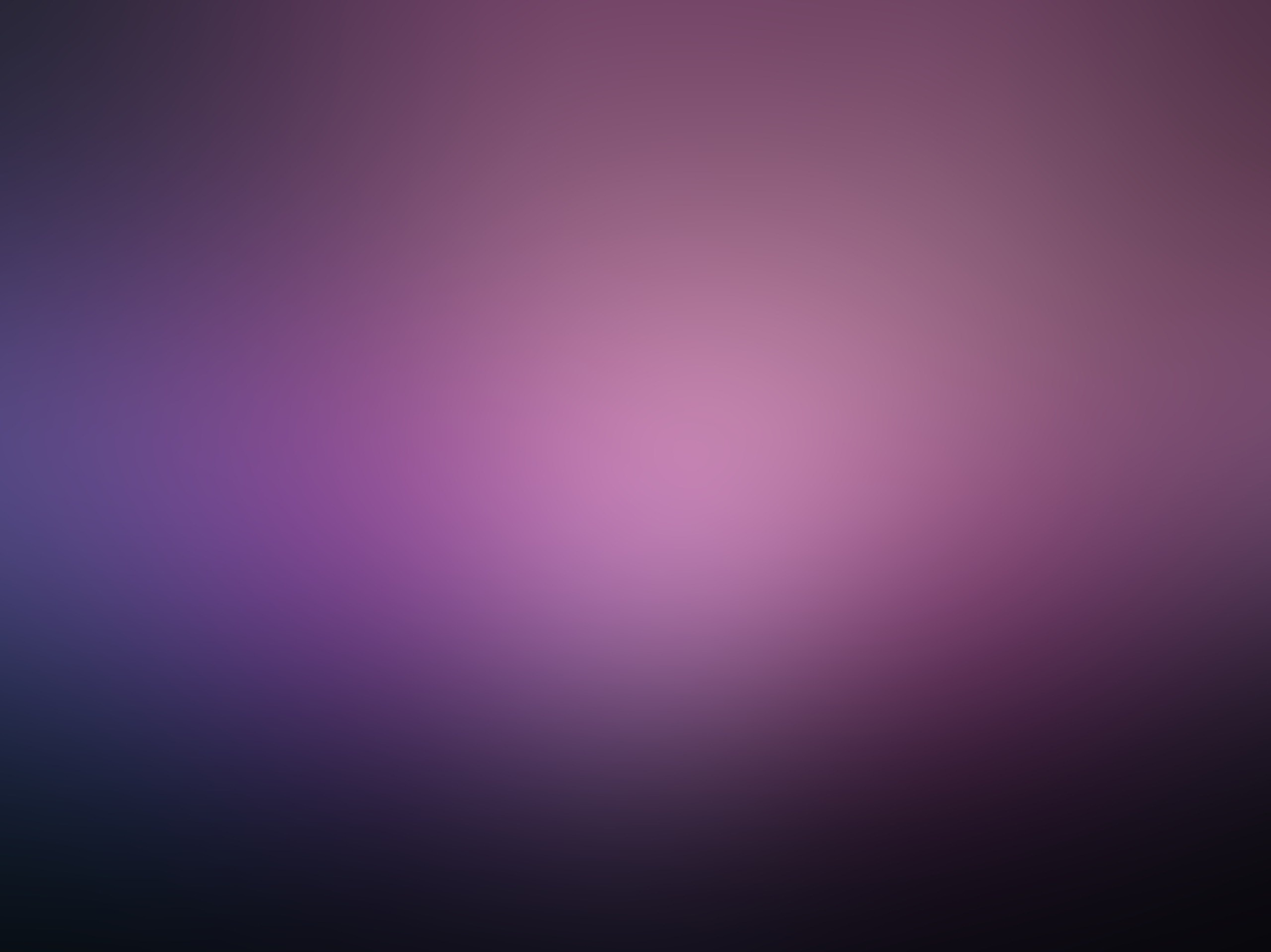 1.	Поняття та класифікація мікрооб’єктів
Під мікрооб'єктами звичайно розуміють дрібні, пов'язані з подією злочину матеріальні об'єкти, виявлення, вилучення і дослідження яких через малі розміри і маси здійснити важко або неможливо без спеціальних засобів та апаратури.
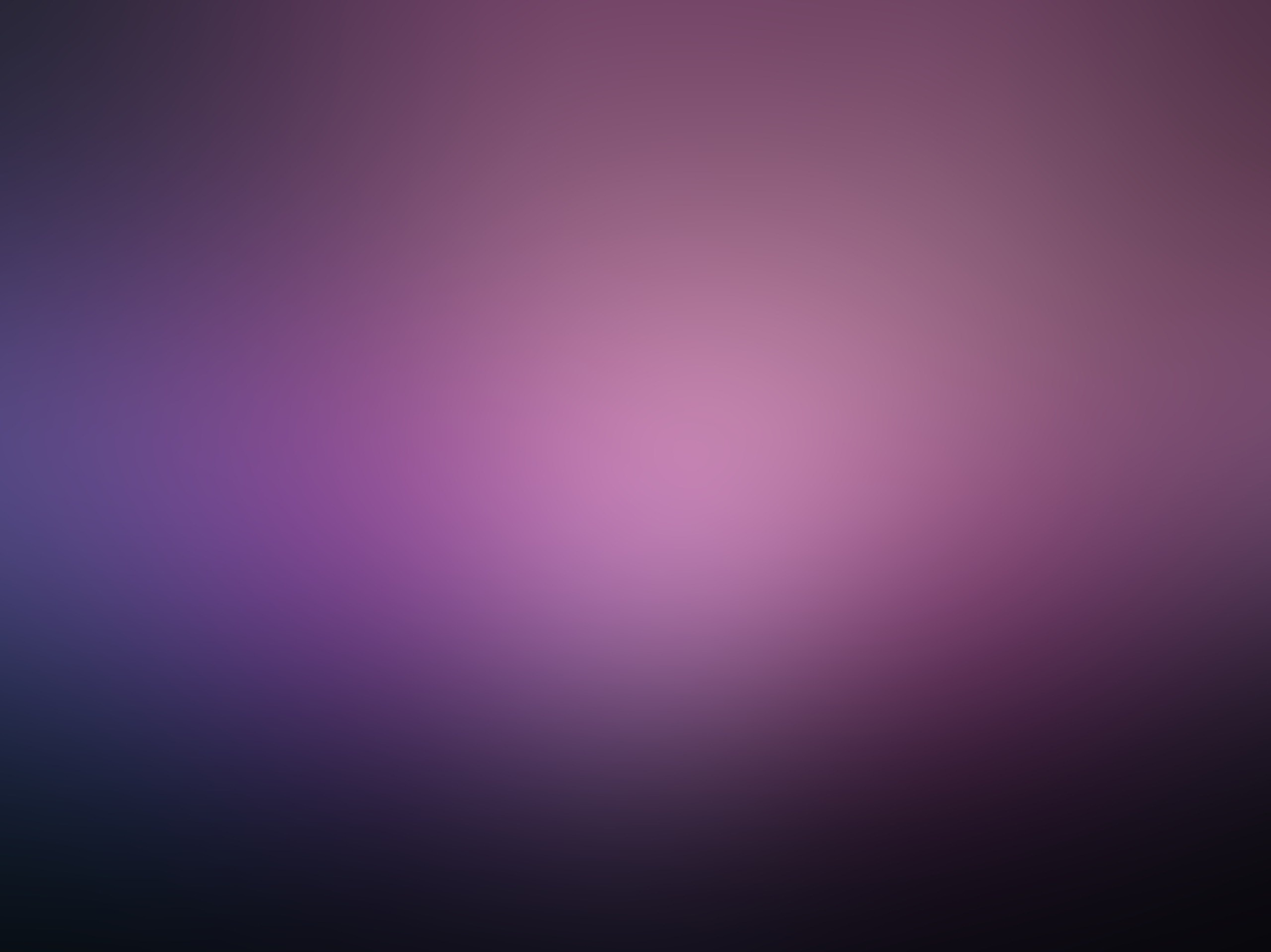 Класифікація мікрооб'єктів проводиться з таких підстав:
1. За формою їх матеріального існування. 
2. За ступенем видимості. 
З. За наявністю стійкої форми. 
4. За джерелом походження. 
5. За видовою приналежністю. 
6. За видом контактного зв'язку з об'єктом-носієм. 
7. За фізичними властивостями. 
8. З інших підстав.
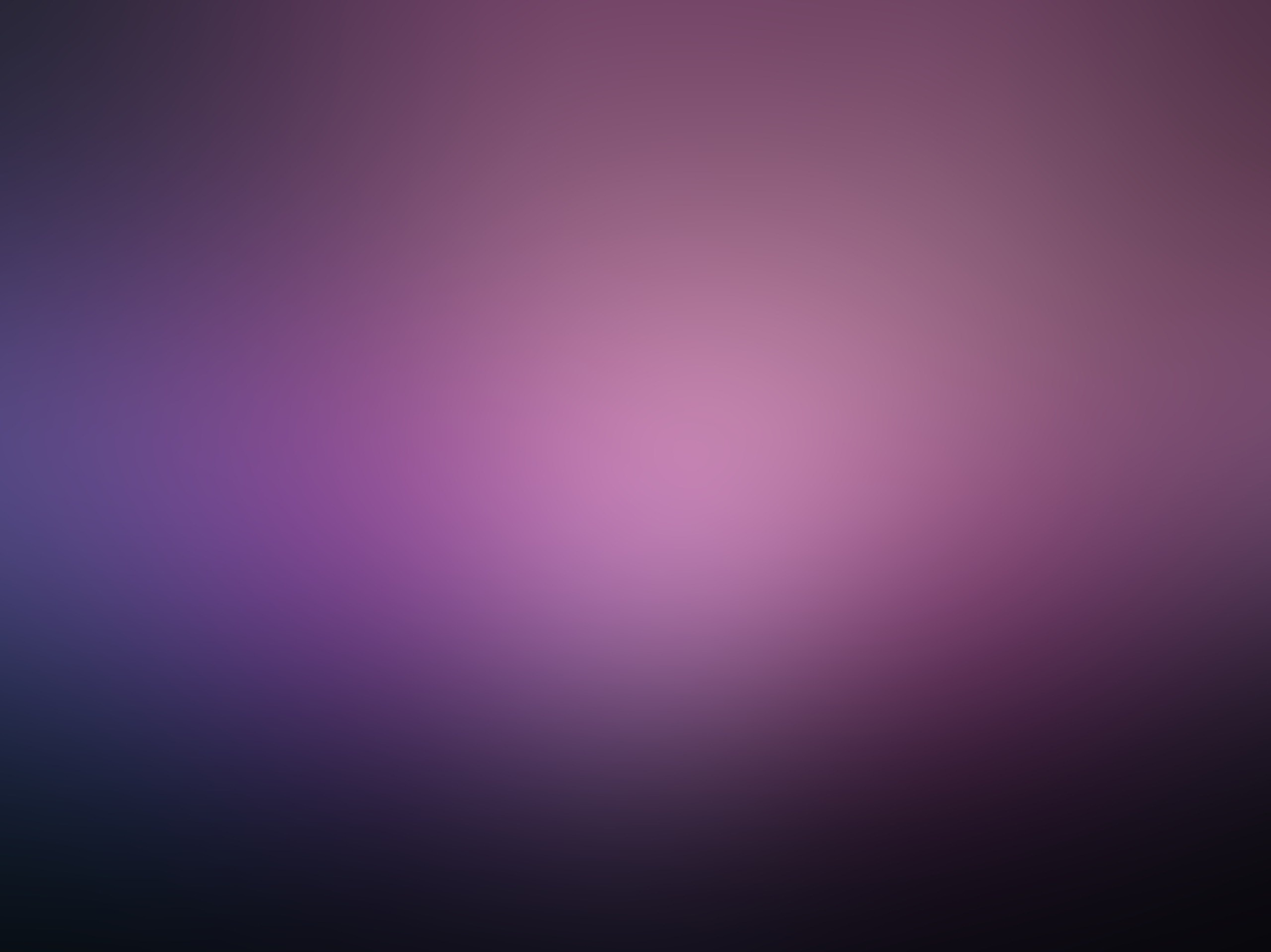 А) За формою матеріального існування.
- Мікрочастинки - це невеликі матеріальні об'єкти (тіла), просторові межі та ознаки зовнішньої будови яких фіксовані, але чітко не розрізняються неозброєним оком; 

- Мікросліди - це невеликі матеріально-фіксовані відображення фрагментів рельєфу слідоутвоюючих об'єктів, в яких форма, розміри та ознаки їх зовнішньої будови чітко не розмежовуються неозброєним оком. Тут слідоутвоюючий об'єкт - мікротіло, слідоспримаючий об'єкт (слідоносій) - макротіла.
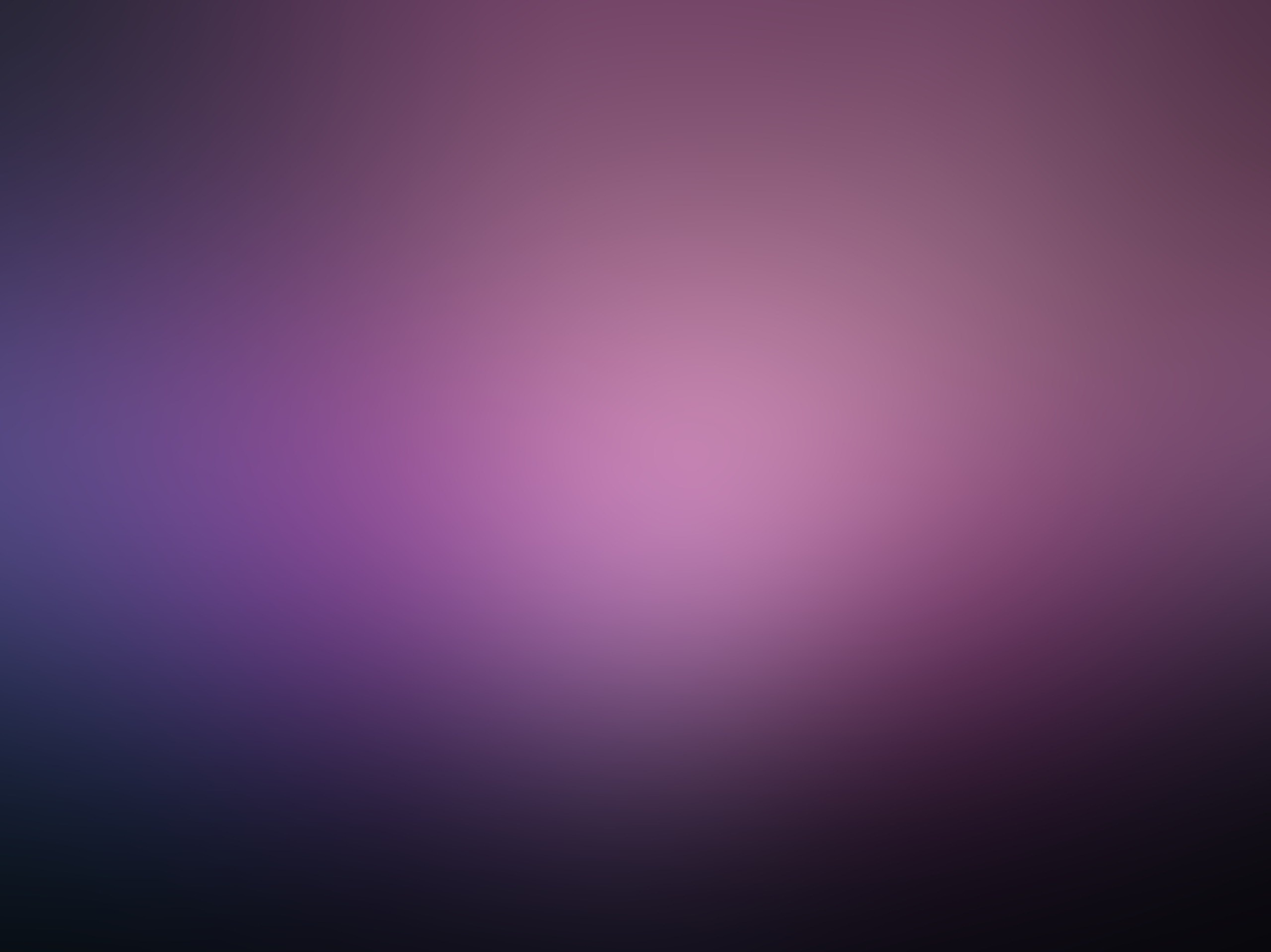 - Мікрокількість речовини - це невеликі маси речовини з нестійкими просторовими межами, визначення властивостей і природи якої неможливо без залучення спеціальних високочутливих методів дослідження. Це рідкі, сипучі і газоподібні речовини.
Б) За рівнем видимості
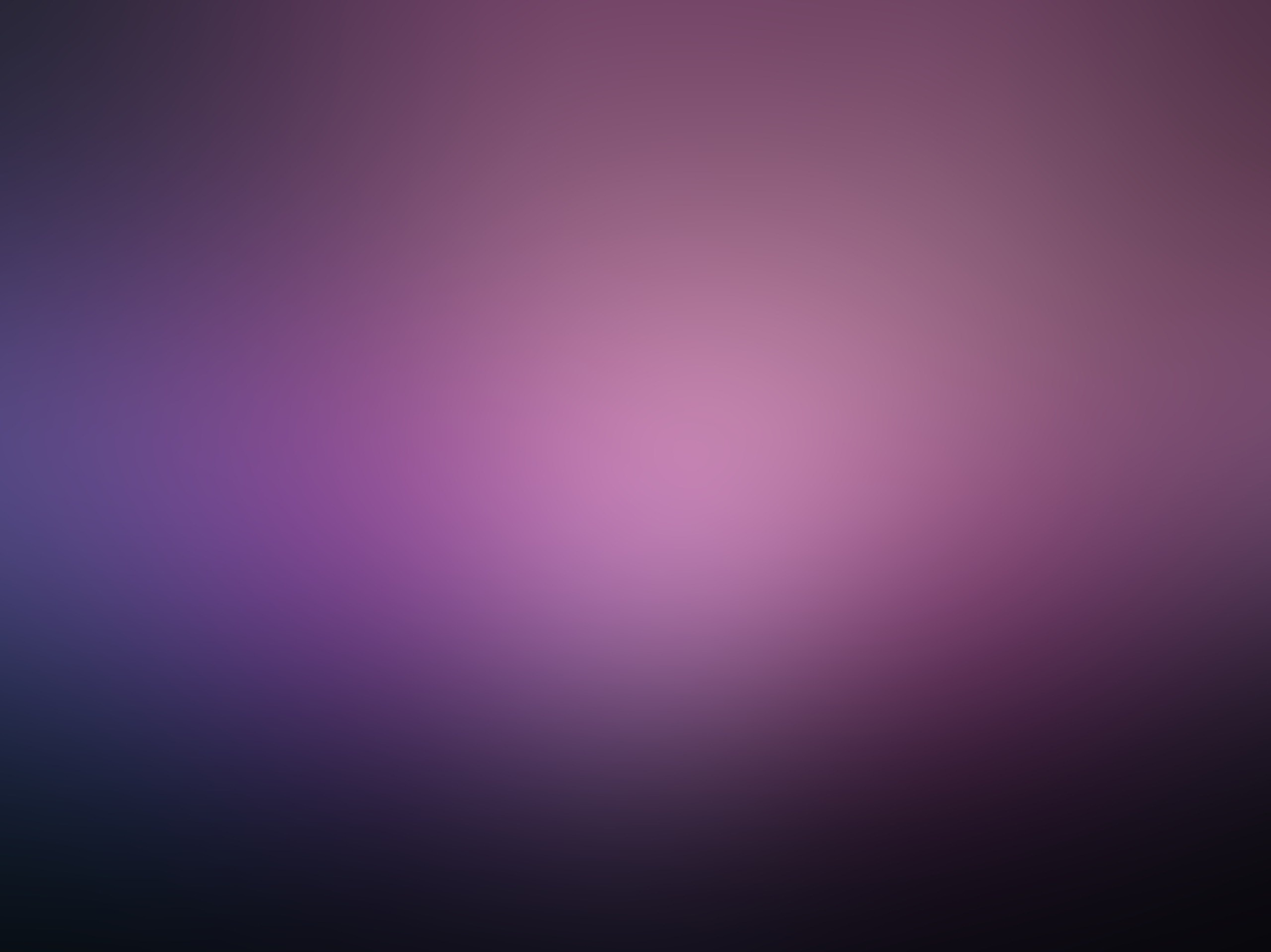 Невидимими є мікрооб'єкти, які за нормальних умов (звичайне освітлення, нормальні суб'єктивні дані спостерігача) візуально не сприймаються. 

Слабовидимими визнаються мікрооб'єкти, факт наявності яких при звичайних умовах візуально може бути лише встановлений, але вивчення ознак і властивостей цих об'єктів без спеціальних технічних засобів і методів неможливо.

Видимими є мікрооб'єкти, з якими можна працювати в умовах нормального освітлення і зорового сприйняття.
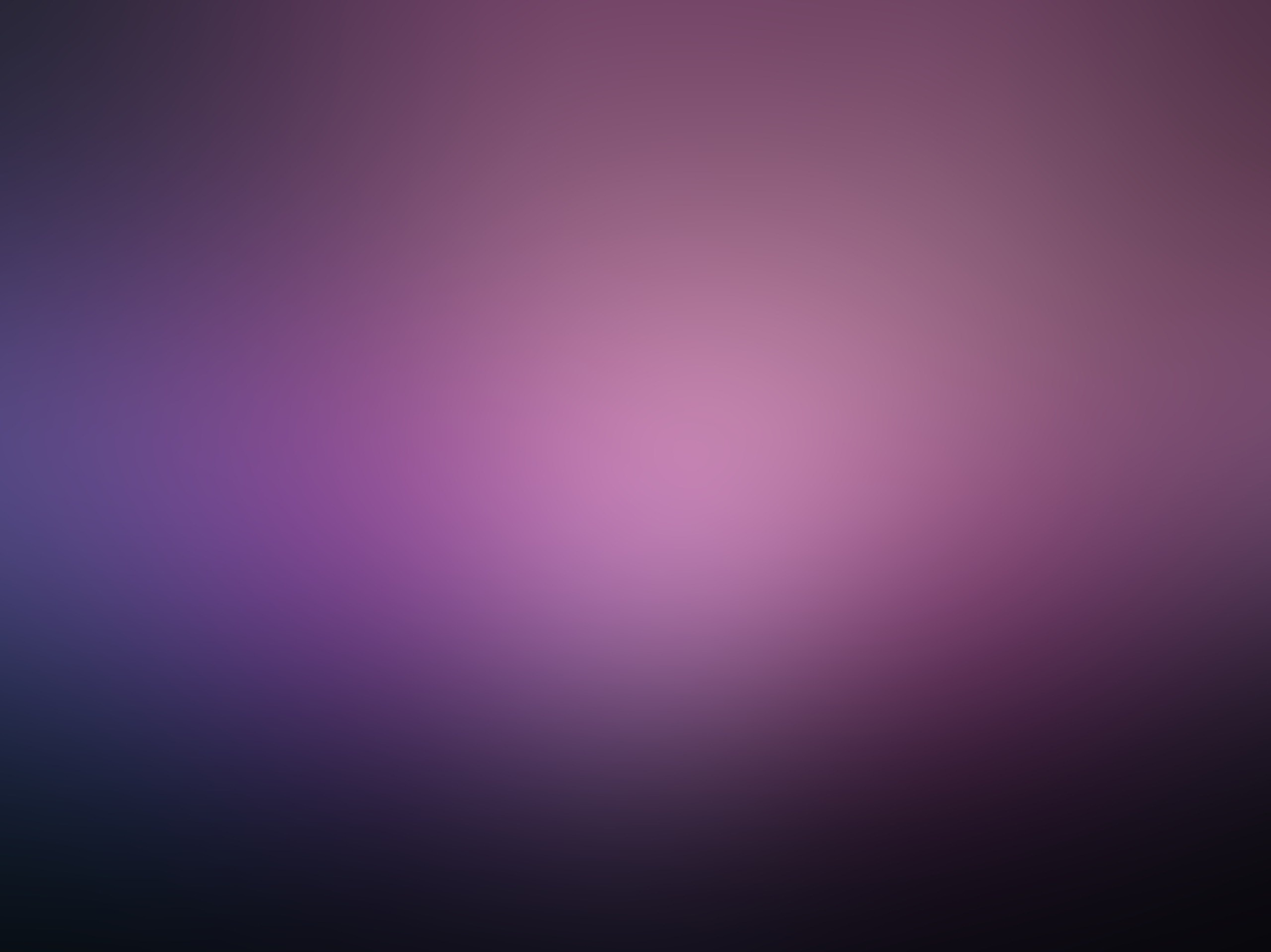 В) Наявність стійкої форми.
У цій підставі мікрооб'єкти ділять на одиничні матеріальні освіти - окремі фізичні тіла, які мають стійку форму, і речовини, що не мають форми одиничного тіла (рідини, порошкоподібні компоненти речовин і матеріалів).
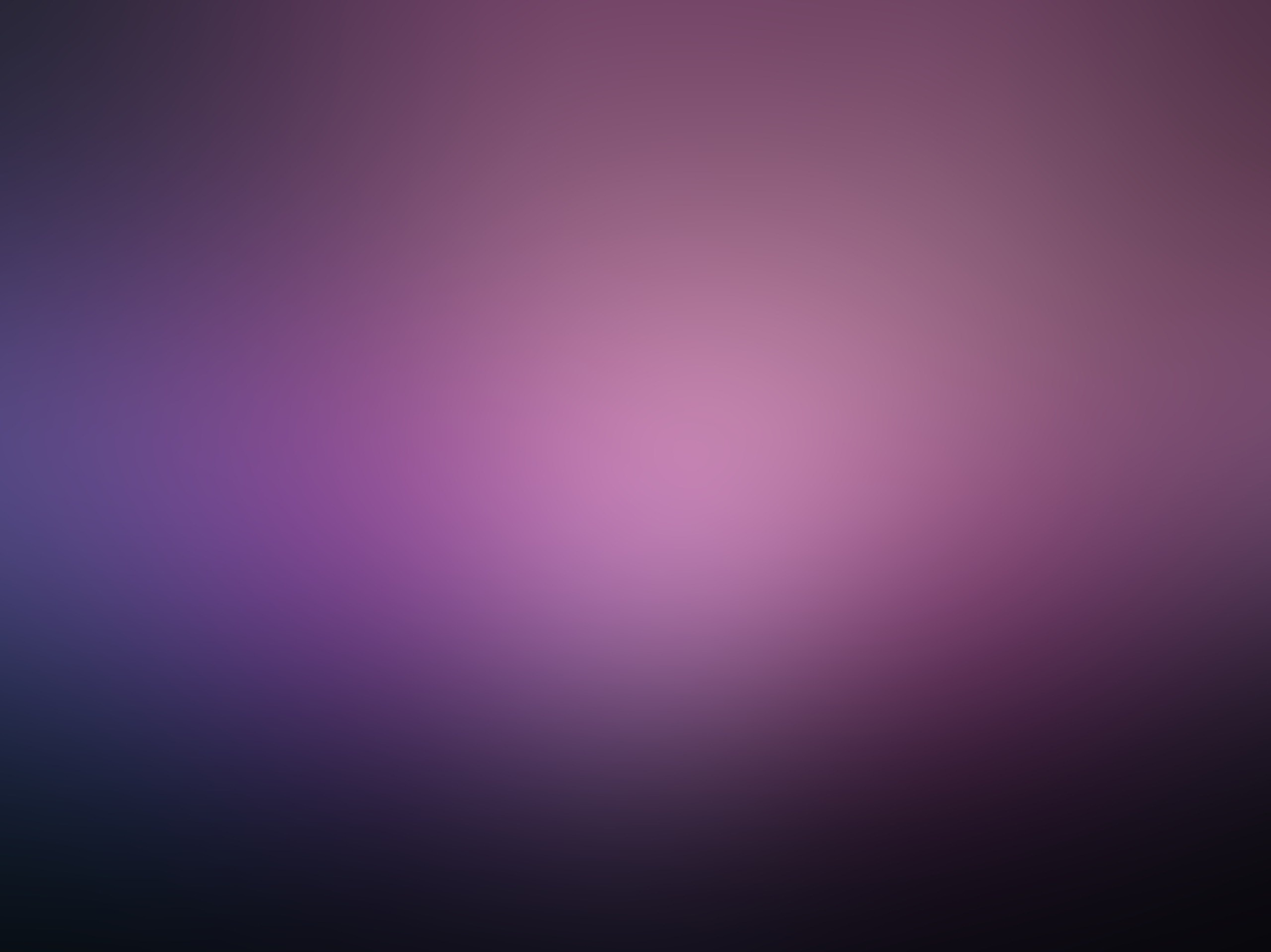 Г) За джерелом походження.
Частки природного походження (від природних об'єктів)

- Частки, які походять від людського організму (обривки волосся, частинки шкіри, уламки нігтів, тощо.); 
- Мікрочастинки, які мають своє походження від тварин (волоски шерсті, пух, частки тканин і т. д.);
 - Мікрочастинки від рослин (насіння, частки трав, коренів, пилок, спори і т. д.); 
- Частки мінерального походження (частинки твердих копалин, благородних металів, мікросліди природної нафти) .
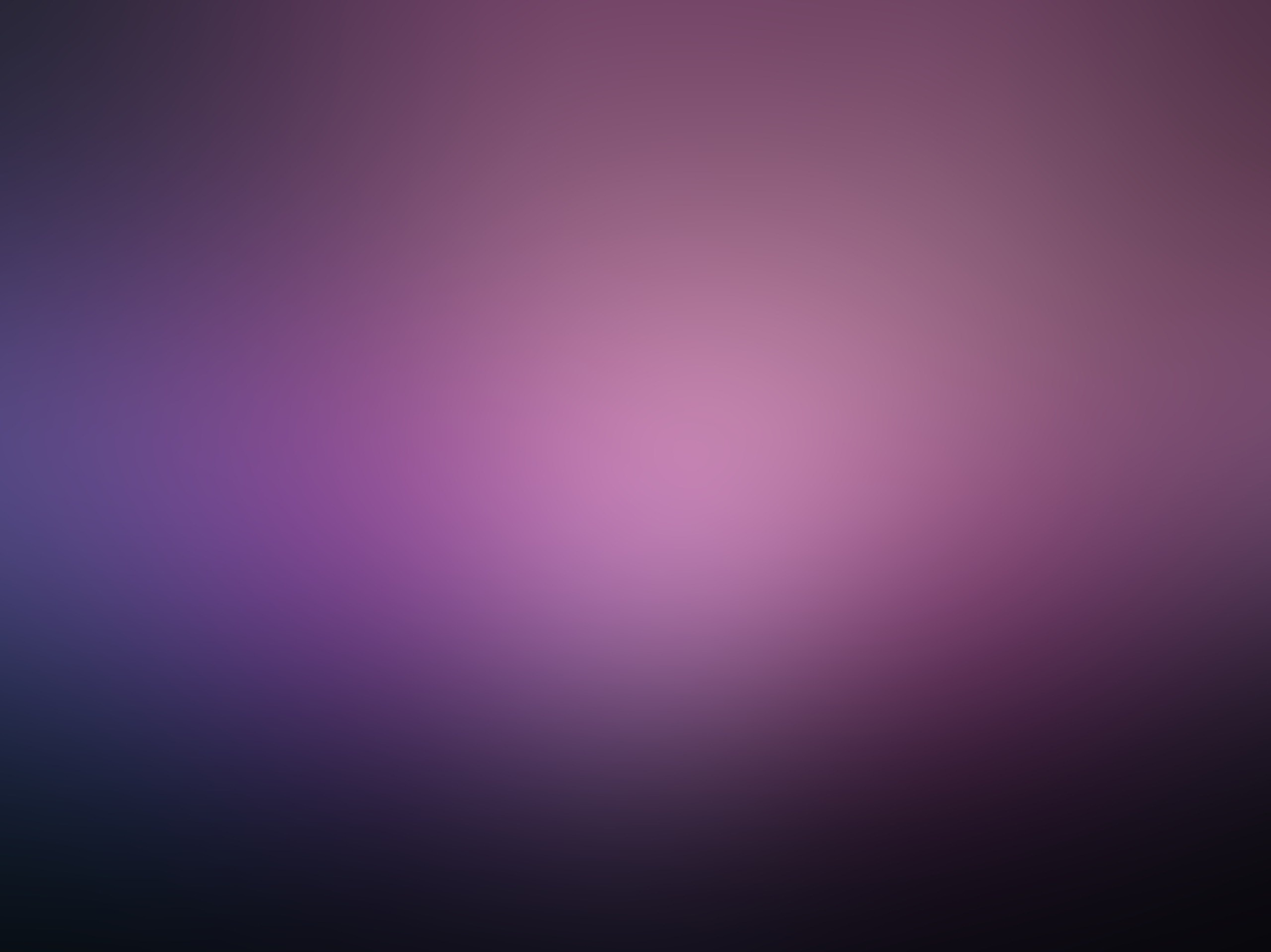 Частки, що утворилися від об'єктів, значною мірою оброблених або штучно створених людиною. 


- Мікрочастинки неорганічного складу (осколки скла, кераміки, частки виробів з металів і сплавів, будівельні матеріали, хімічні речовини та ін); 
- Мікрочастинки, які мають органічну природу походження (волокна від вовняного, рослинної та іншої пряжі каната, мотузки, шматочки дерев'яних виробів, паперу, частинки тютюну, мікросліди і мікрочастинки хімічних матеріалів на основі вуглецю та ін); 
- Мікрочастинки змішаного складу (волокна від комбінованих ниток, тканин, мотузок, канатів, частинки лакофарбових матеріалів (авто емалей) і т. д.).
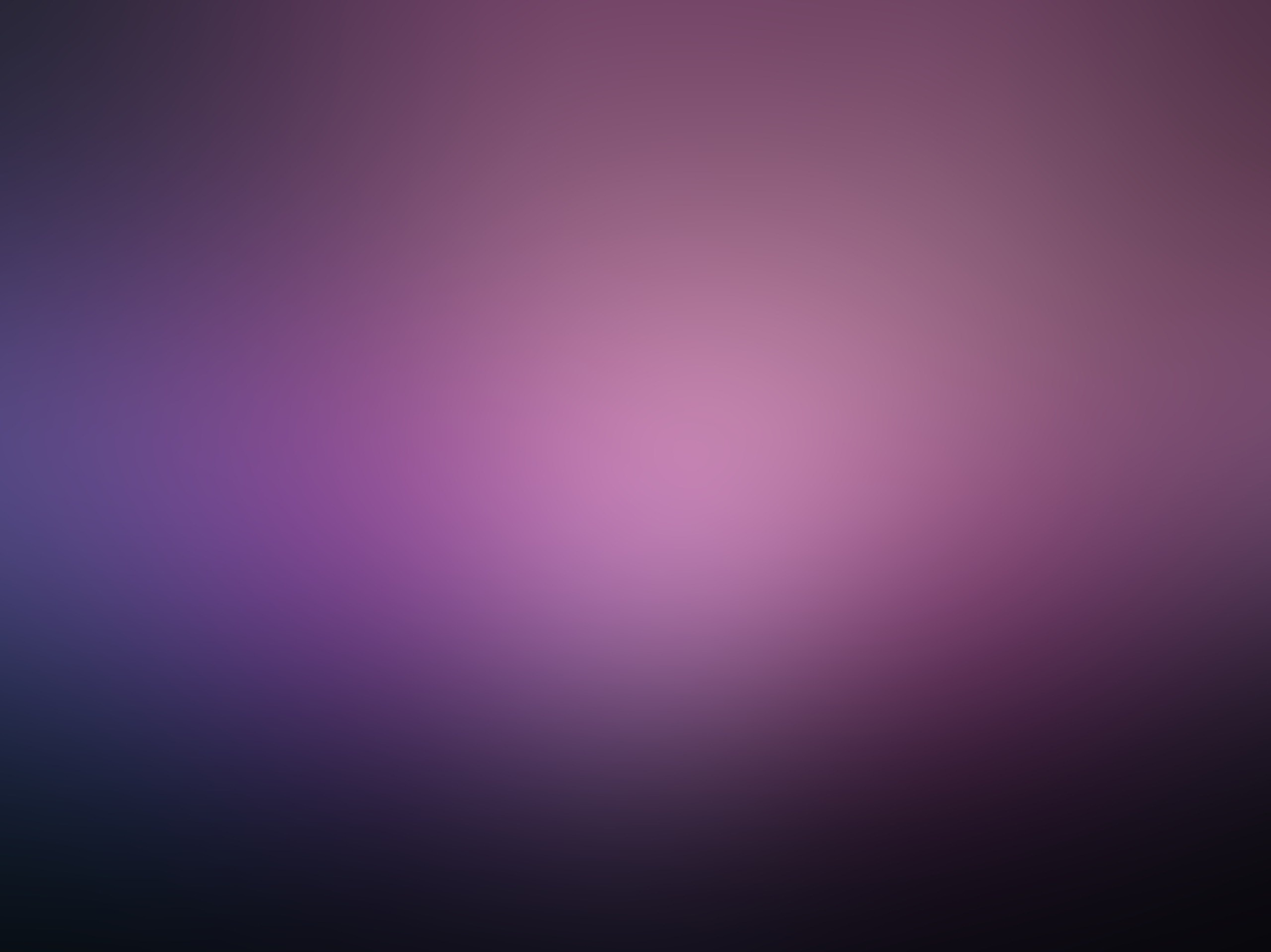 Д) За видовою належністю.
Виділяють:
-Експертизу об'єктів волокнистої природи; 
-Експертизу лакофарбових матеріалів і покриттів; 
-Експертизу нафтопродуктів і паливно-мастильних матеріалів; 
- Експертизу скла; 
- Експертизу металів, сплавів і виробів з них (металознавча); 
- Експертизу полімерних матеріалів, пластмас, гум і виробів з них; 
- Експертизу наркотичних засобів і психотропних речовин; експертизу спиртовмісних рідин; 
- Експертизу парфумерних і косметичних засобів.
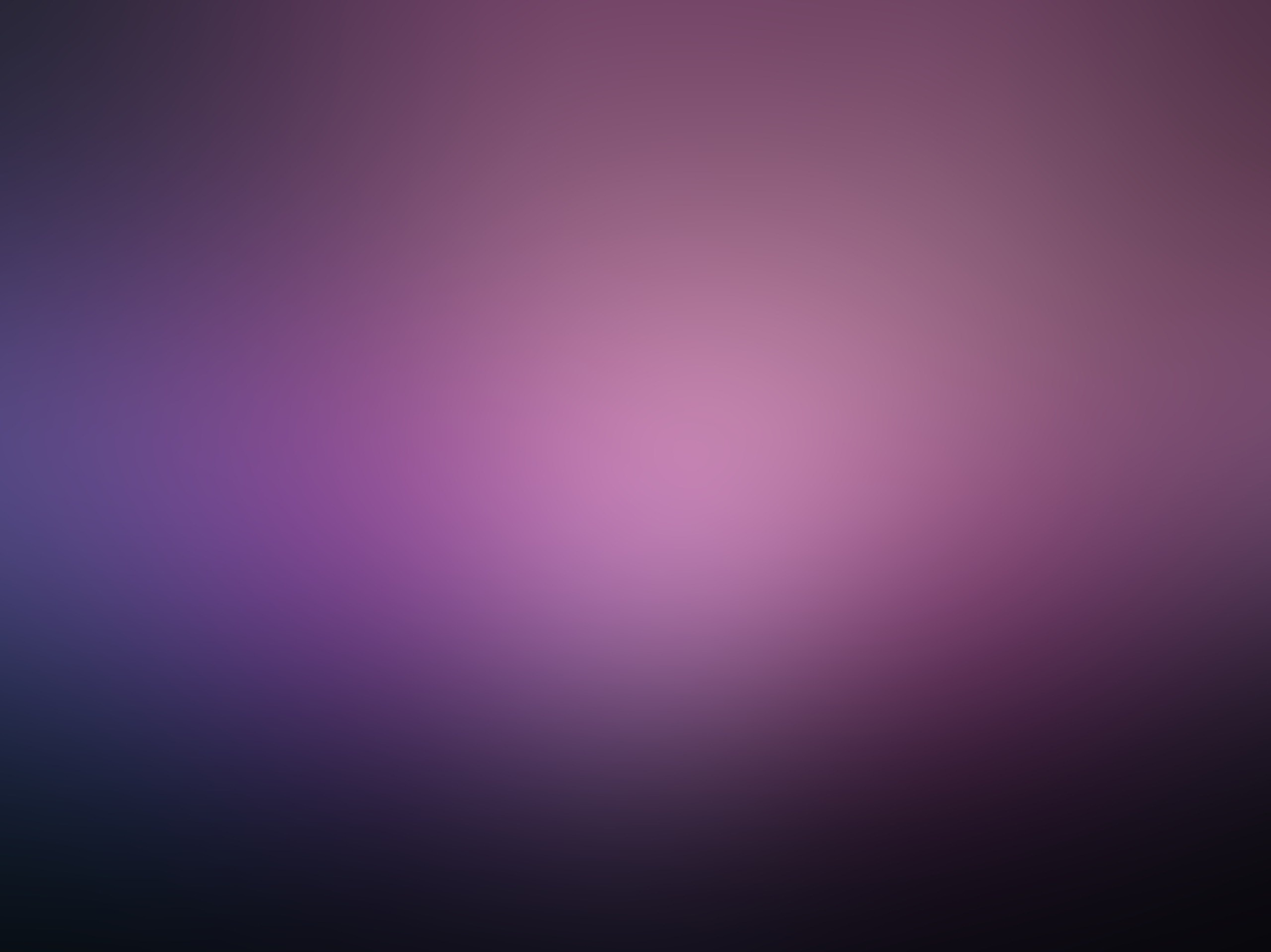 Е) За видом контактного зв'язку з об'єктом-носієм.
Мікрооб'єкти-накладення;
мікрооб'єкти-впровадження;
мікрооб'єкти-включення.
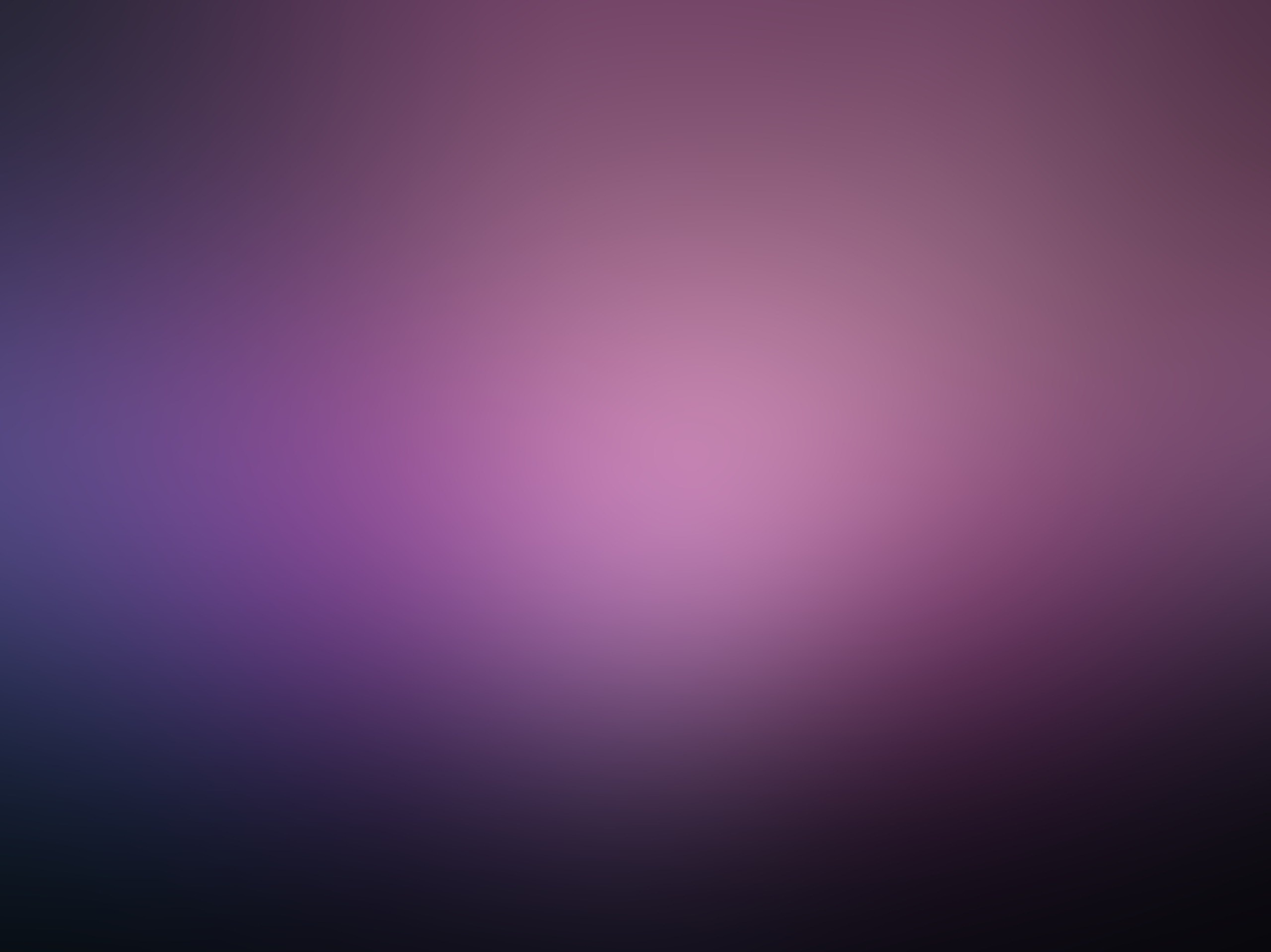 Ж) За фізичними властивостями.
Мікрооб'єкти можна розділити за їх здатністю взаємодіяти з магнітним і електричним полем на: феромагнітні та парамагнітні. 
За агрегатним станом і ступеня дисперсності виділяють: рідкі, тверді і порошкоподібні речовини. 
Залежно від здатності проводити електричний струм мікрооб'єкти поділяються на: провідники та діелектрики.
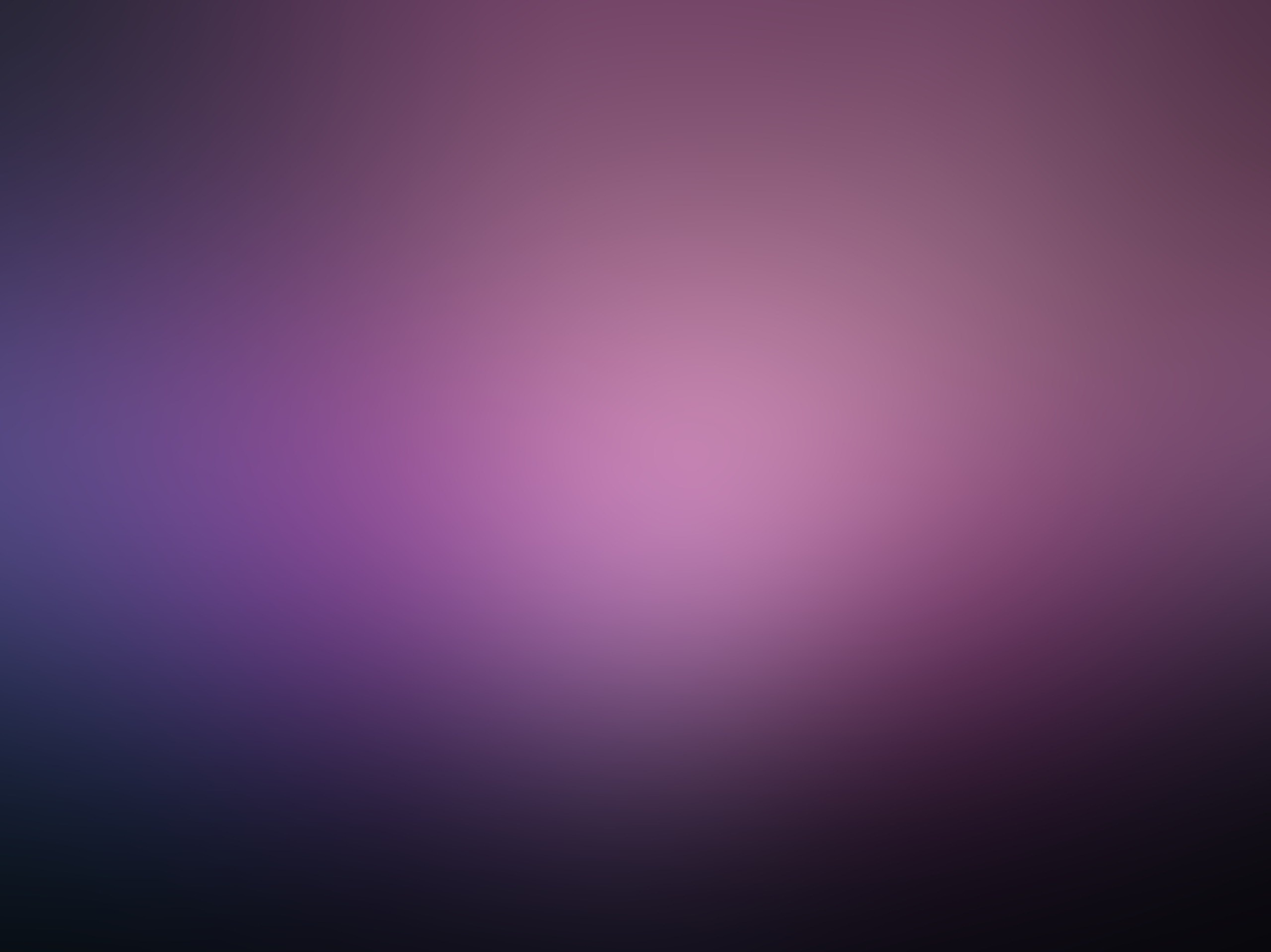 З) За інших підстав.
- Класифікація, що полегшує виявлення та вилучення мікрооб'єктів (перший рівень); 
- Класифікація, попередньо розмежовувала мікрооб'єкти за їх видової приналежності і, відповідно, встановлює вид експертного дослідження (класифікація другого рівня); 
- Експертна класифікація, заснована на родової (групової) належності мікрооб'єктів (класифікація третього рівня).
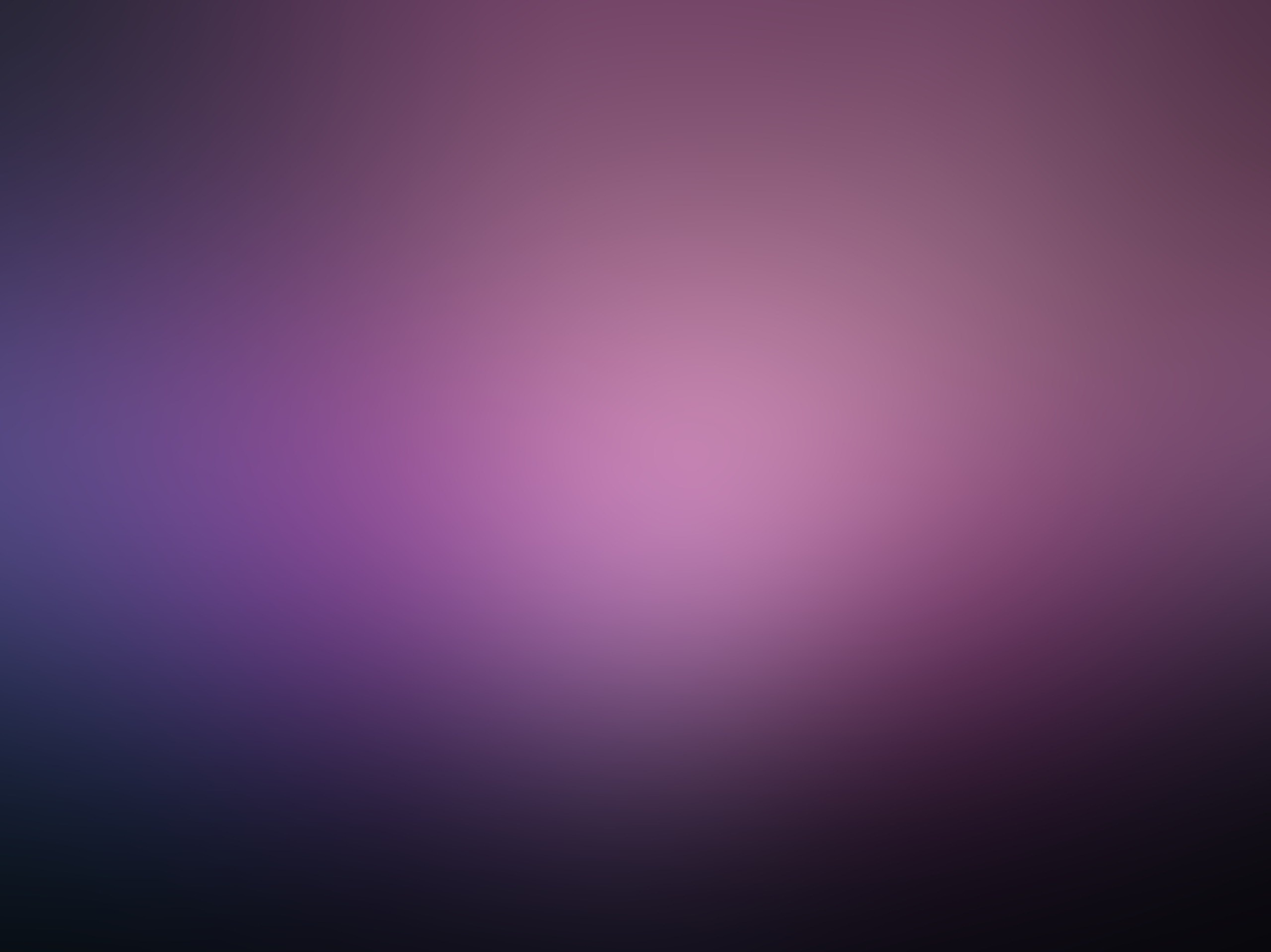 Виявлення, фіксація, вилучення та пакування мікрооб’єктів
Мікрооб’єкти, які були зафіксовані у протоколі, пройшли експертизу та повернулись до слідчого, можуть виступати як речові докази. Але внаслідок того, що вони невидимі або слабо видимі неозброєним оком, їх виявлення та закріплення традиційними процесуальними способами ускладнює чи взагалі унеможливлює (зокрема, у разі відсутності показань понятих).
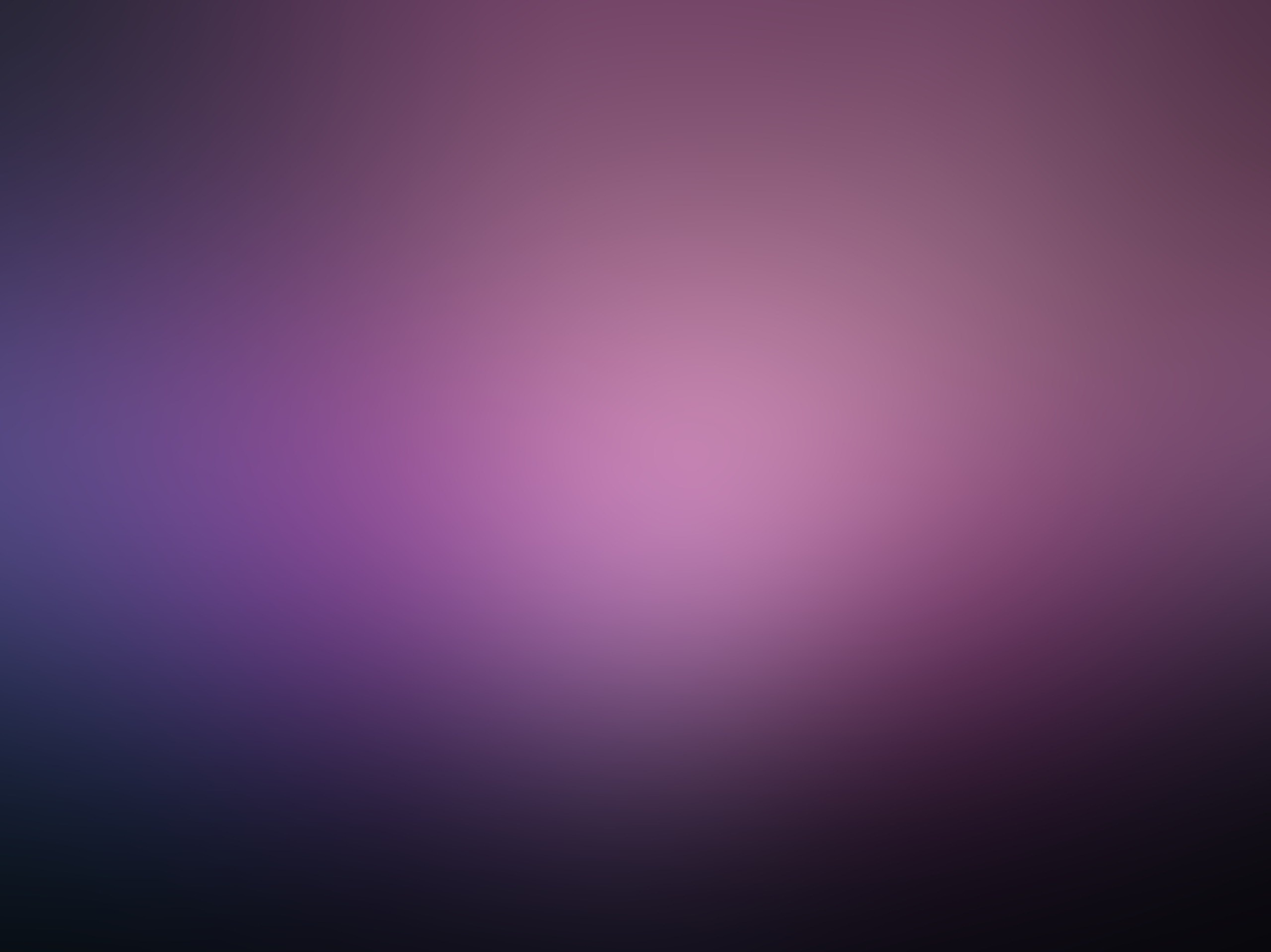 Вивчення ознак та властивостей мікрооб’єкта сприяє:
–	встановленню ознак зовнішності суб’єктів злочину – злочинця та потерпілого (за волоссям, помадою, лаком для нігтів, волокнами одягу тощо);
–	встановленню професійних ознак учасників події – звичок, роду занять (за ошурками, фарбою, мастилами, хімікатами, тютюном, будівельними матеріалами тощо);
–	проведенню ідентифікації різних об’єктів, причетних до події; цю задачу можна вирішити або при встановленні факту походження мікрооб’єктів від об’єкта ідентифікації, або при наявності висновку про контактну взаємодію об’єктів;
–	власне встановленню факту контактної взаємодії (ФКВ);
–	встановленню місця вчинення злочину;
–	встановленню факту інсценування (або неправдивих показань) у разі відсутності мікрооб’єктів там, де вони повинні бути виявлені (наприклад, замок перепиляний, а ошурків немає).
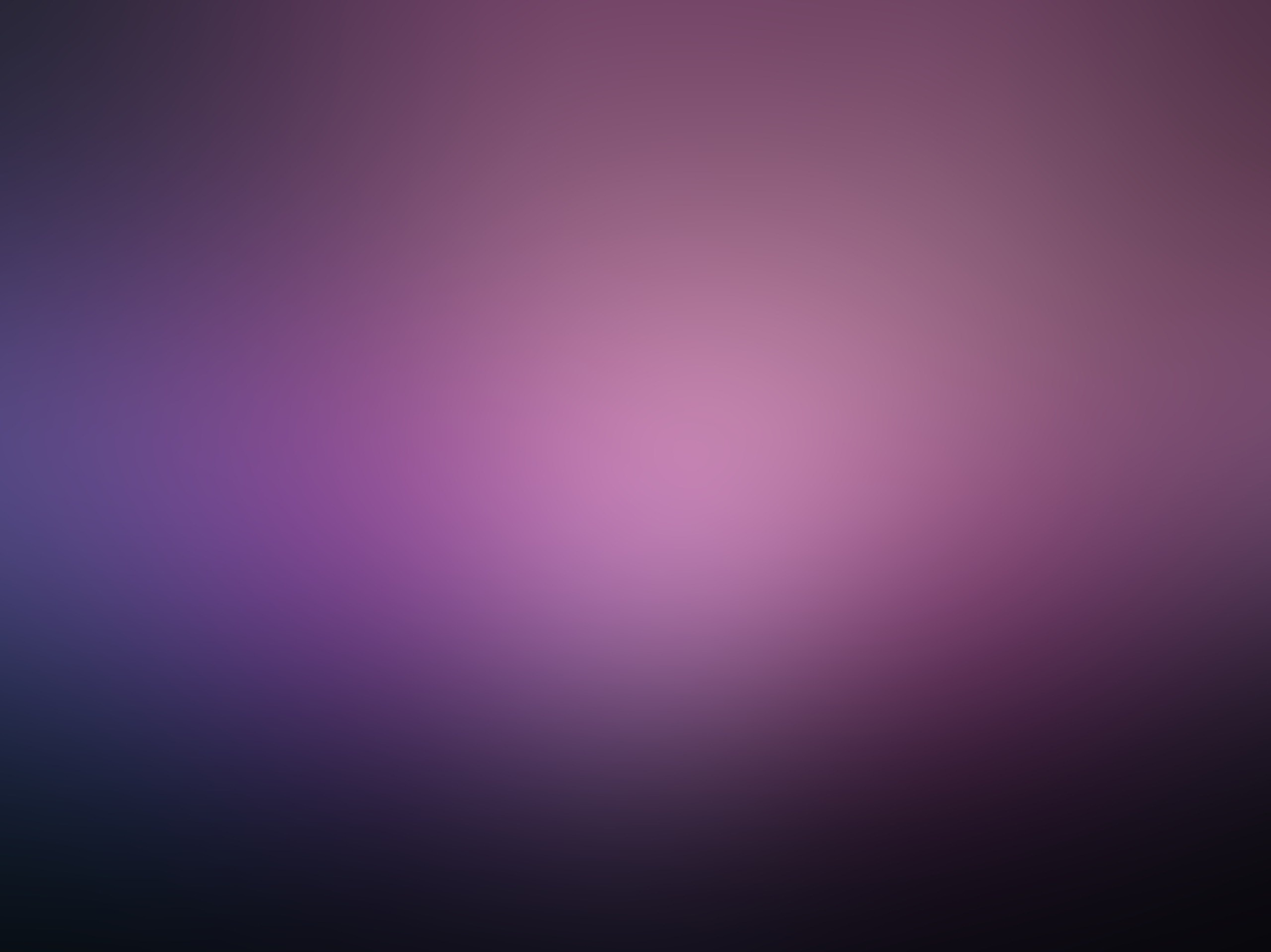 Недоліки мікрооб’єктів, які ускладнюють криміналістичну оцінку притаманних їм ознак та властивостей:
–	забрудненість чужорідними речовинами;
–	схильність до зміни властивостей, причому тим більше, чим менше їх маса (об’єм) або товщина;
–	летючість, тобто властивість піддаватись переносу, виносу, струшуванню, розлітатись на великі відстані  як під час відокремлення від об’єкта (наприклад, осколки скла), так і згодом (волокна тощо);      
–	відмінність за кольором прозорих мікрооб’єктів від відповідного об’єкта-джерела (скло, пластмаси).
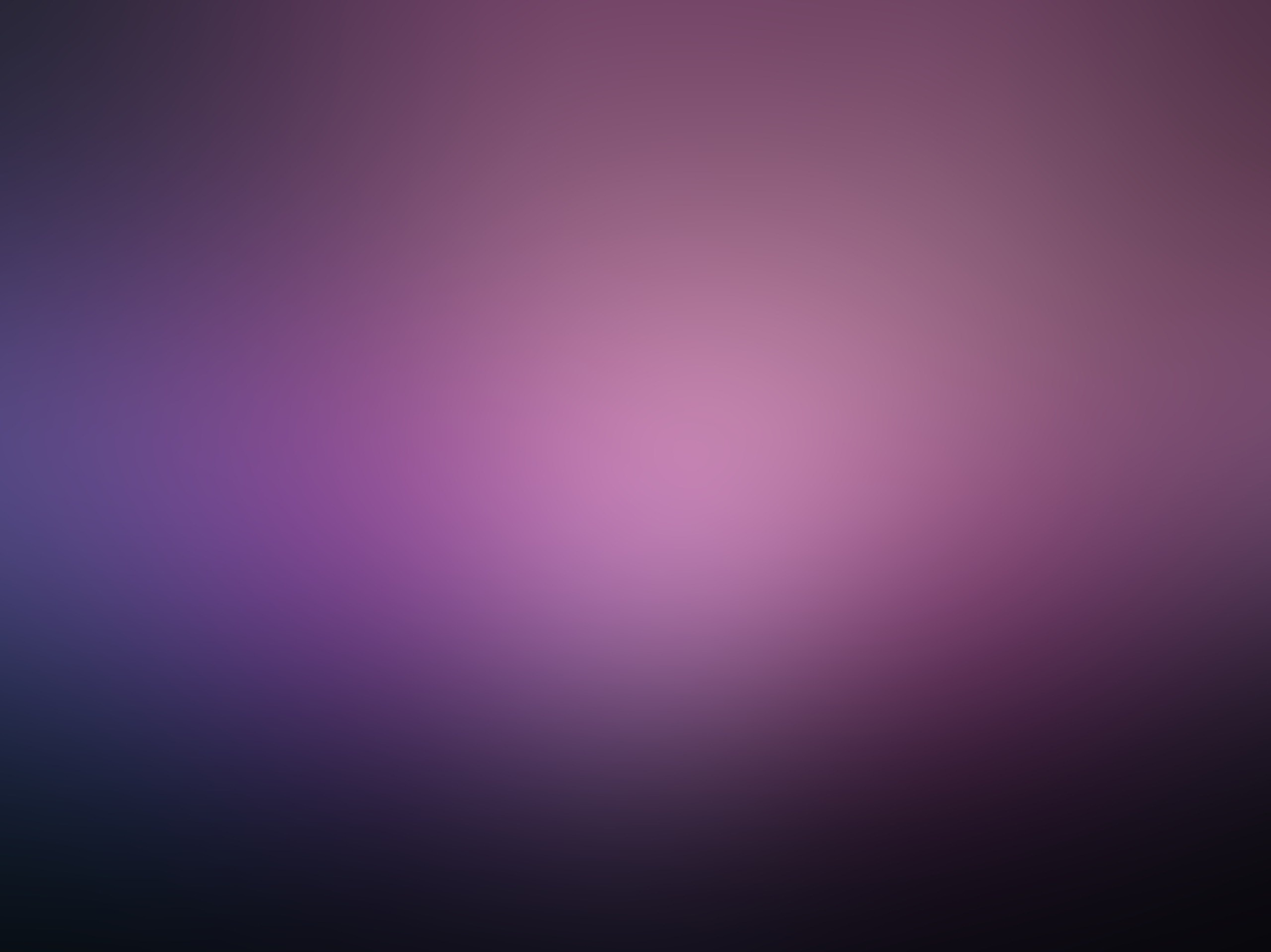 Особливості мікрооб’єктів зумовили створення спеціальних методик їх пошуку, виявлення, фіксації, вилучення та пакування, технічних засобів для роботи з ними при проведенні слідчих (розшукових) дій, методичних рекомендацій щодо експертного дослідження, використання при розслідуванні злочинів, що стало підставою для розробки нового напряму досліджень у криміналістиці – судової мікрології.
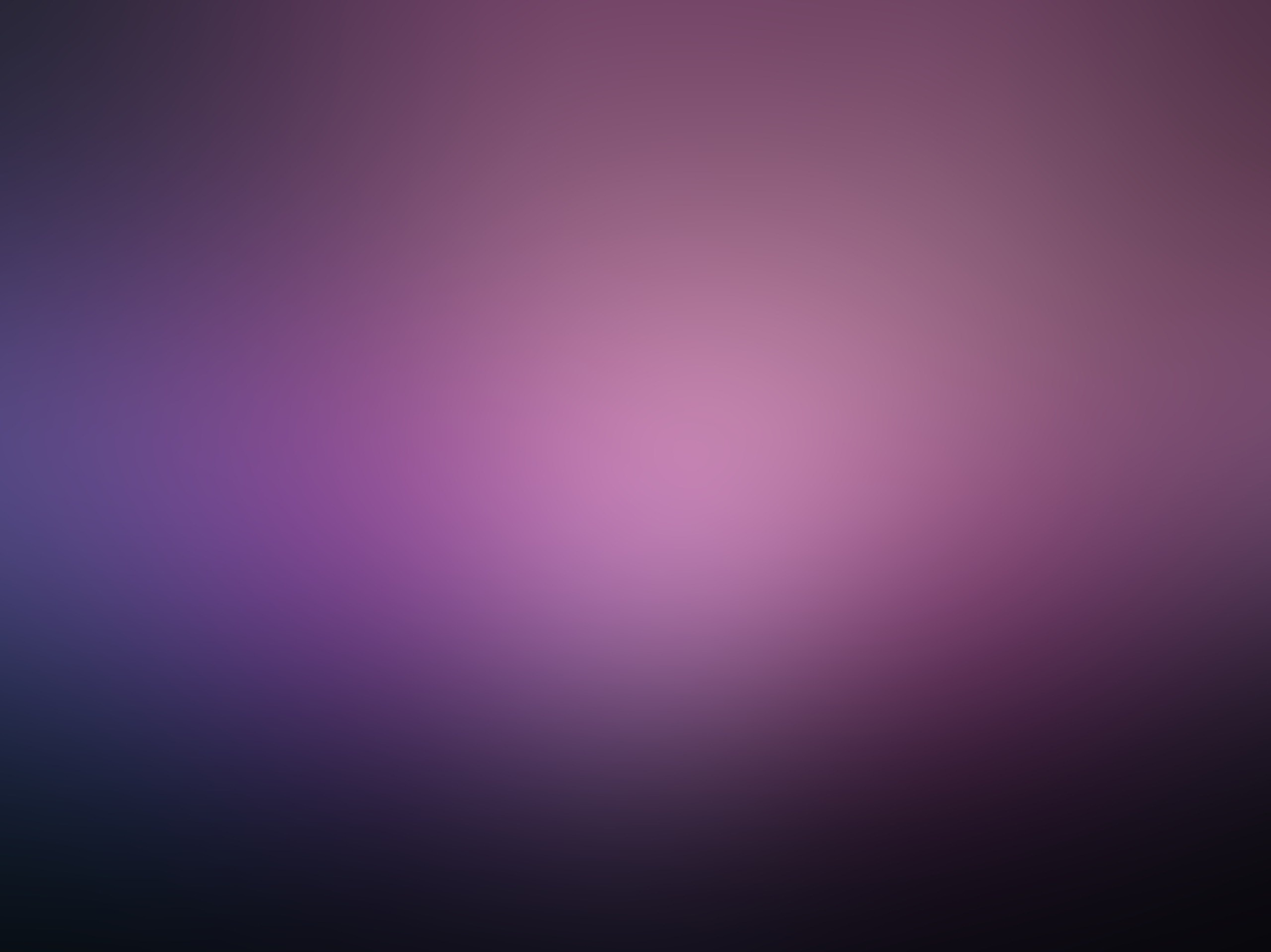 Пошук мікрооб’єктів проводиться із дотриманням методичних рекомендацій, розроблених у криміналістичній техніці:
–	максимальна оперативність, тобто наближення огляду до моменту одержання повідомлення про подію;
–	дотримання заходів, які виключають внесення додаткових забруднень на об’єкти-носії, втрату мікрооб’єктів, порушення порядку їх розташування (зокрема, робота виконується у спеціальному одязі із неворсистих тканин, бахілах, шапочках, гумових рукавичках, огляд об’єктів-носіїв – на поліетиленових або (краще) на паперових скатерках);
–	виконання огляду з використанням відповідних засобів криміналістичної техніки;
–	неприпустимість експериментальних або випадкових контактів об’єктів, на яких є чи можуть бути мікрооб’єкти.
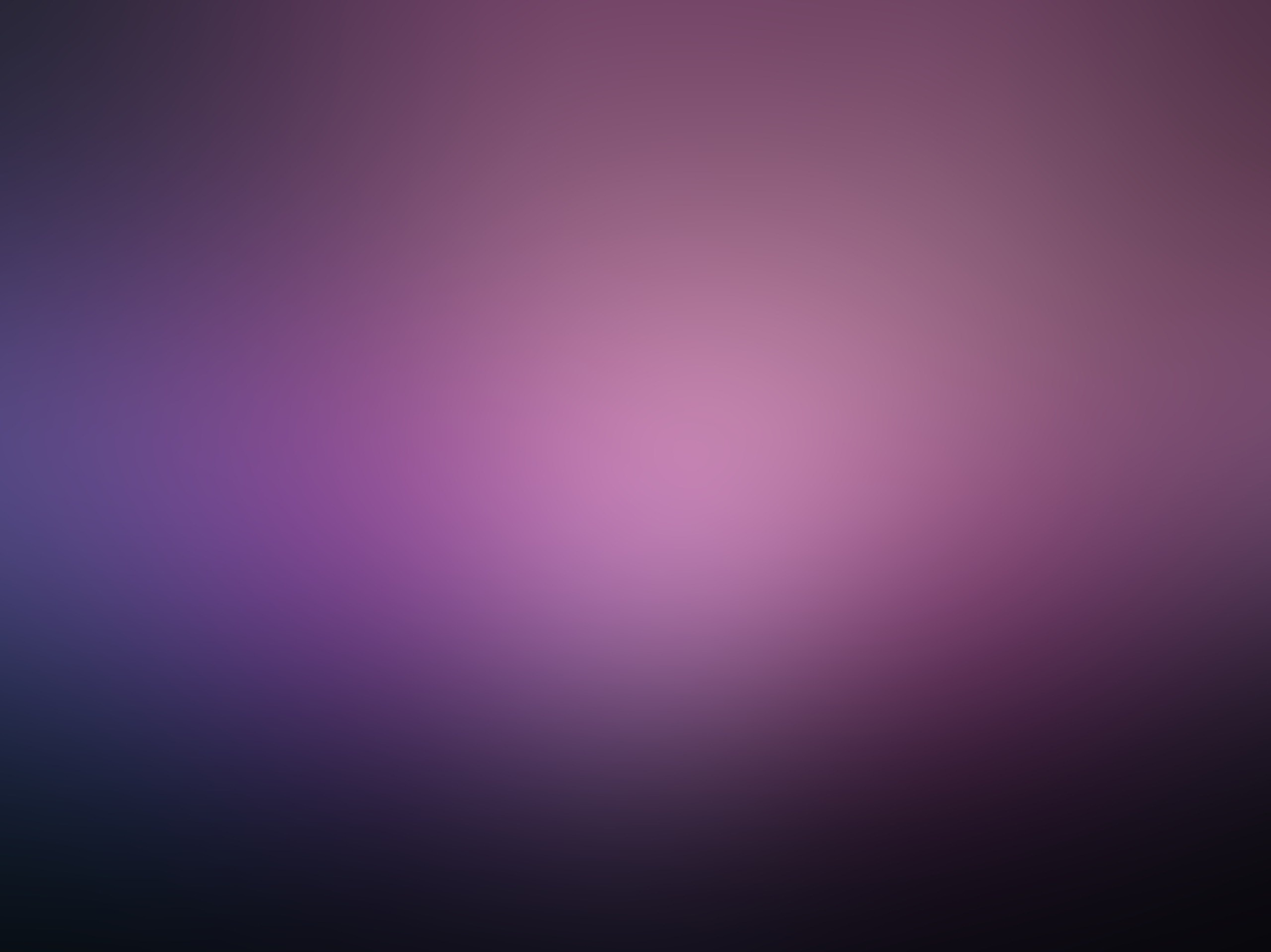 У процесі пошуку мікрооб’єктів необхідно:
–	застосовувати оптимальні умови освітлення. Світло повинно бути досить сильним, природним або штучним (люмінесцентні лампи, що імітують денне світло, ліхтарі, освітлювачі). Застосовують різні прийоми освітлення об’єктів-носіїв – змінне (“ковзаюче”), рефлексне, вертикальне безтіньове. Для зміни напрямку використовують дзеркало, екрани, які відбивають промені, – аркуш білого паперу тощо;

–	проводити огляд у різних зонах спектра: ультрафіолетовій, видимій та інфрачервоній. Для спостереження видимої люмінесценції деяких мікрооб’єктів (волокон, ЛФП, ПММ, слини та ін.) використовують стаціонарні і пересувні джерела ультрафіолетових променів (УФП), а для виявлення темних мікрооб’єктів на темному фоні (протекторна гума, кам’яне вугілля, сажа, порох, метали) – джерела інфрачервоних променів (ІЧП) і огляд проводять за допомогою електронно-оптичного перетворювача (ЕОП);
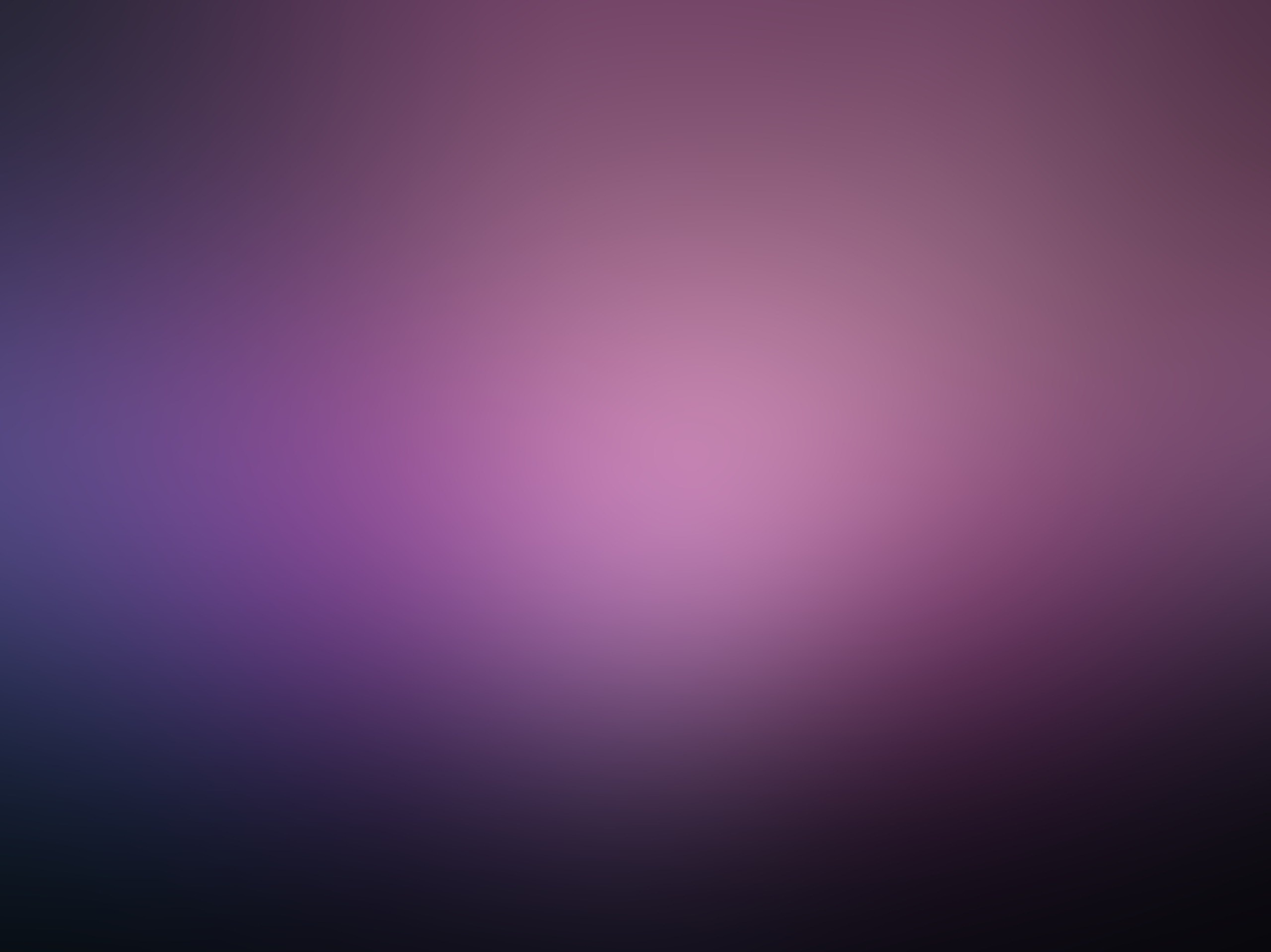 –	користуватись методами оптичного збільшення (чотирьохкратна текстильна або 10-20 кратна лупа, бінокулярна та телескопічна лупа з підсвіткою, мікроскопи).

Виявлені мікрооб’єкти необхідно зафіксувати.
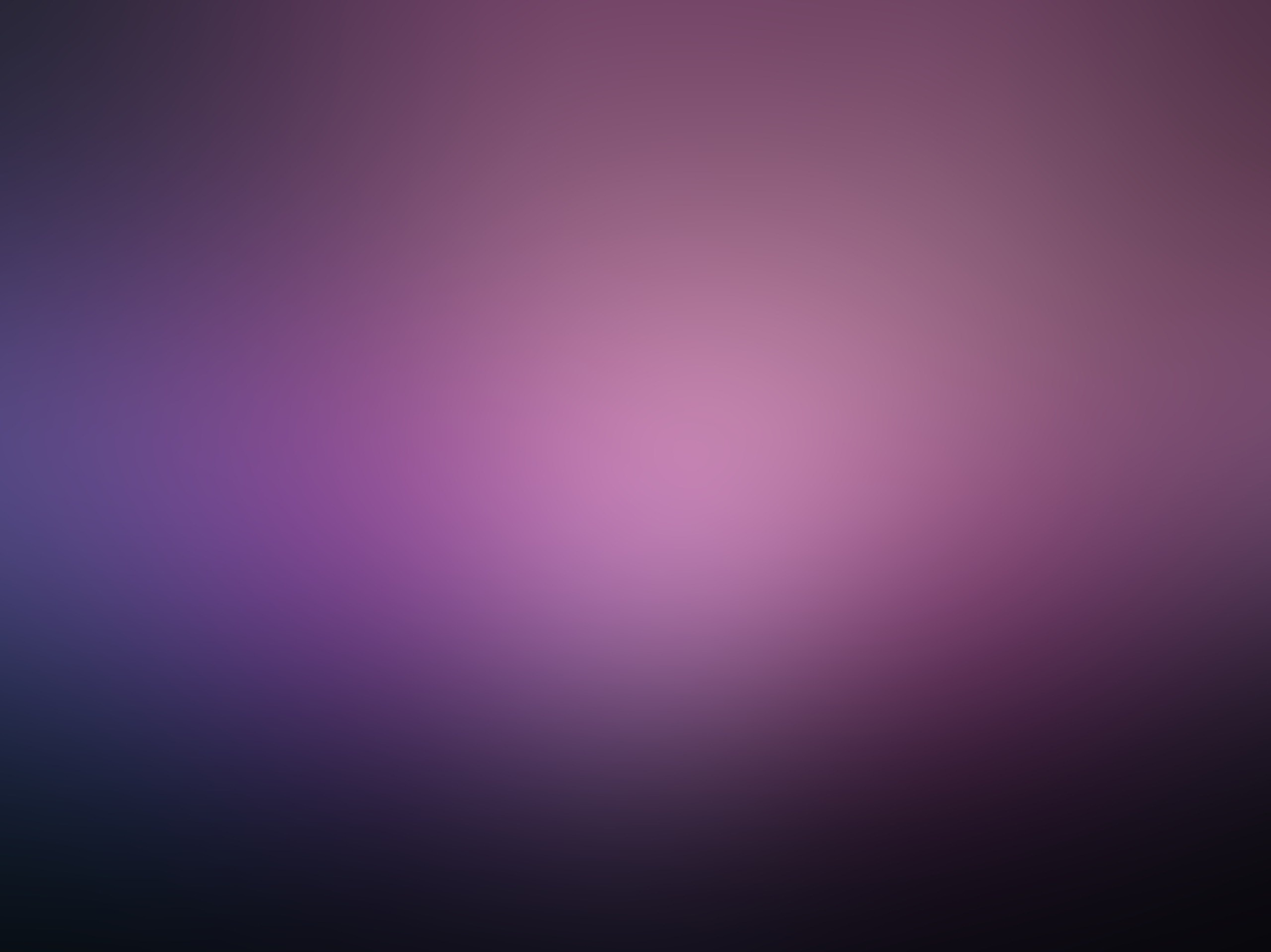 Для фіксації виявлених мікрооб’єктів існують протокольна форма та технічні методи.

                Протокольна форма фіксації об’єктів процесуально оформлює фактичні дані і в подальшому виступає засобом доказування (ст.91 КПК України). У протоколі слідчої (розшукової) дії необхідно зазначити:
–	об’єкт, на якому знаходяться чужорідні мікрооб’єкти, його координати стосовно стійких орієнтирів;
–	локалізацію мікрооб’єктів на об’єкті-носії;
–	характер закріплення мікрооб’єктів на об’єкті-носії (мають міцне зчеплення, вільно розташовані на поверхні, увібрані матеріалом об’єкта-носія);
–	імовірну природу мікрооб’єкта (на що схожий об’єкт за зовнішнім виглядом – формою, запахом), його точну або приблизну кількість, стан;
–	форму та приблизні розміри нашарування або окремих часток.
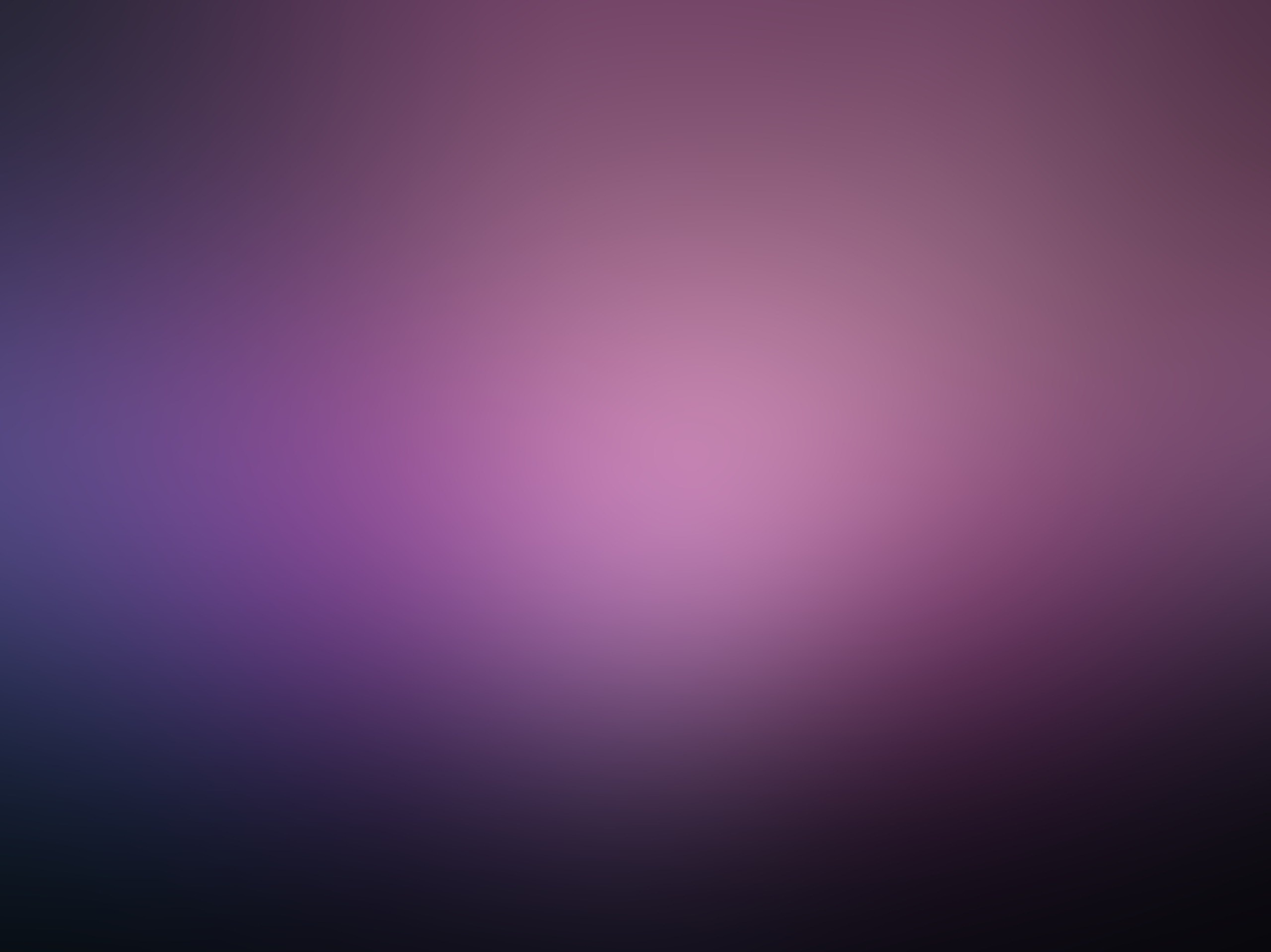 До технічних методів фіксації відносять фото- та відеозйомку, виготовлення схем, малюнків та механічне закріплення мікрооб’єктів на об’єкті-носії.
Можливості фотографічної фіксації виявлених мікрооб’єктів украй обмежені. Зазвичай фотографують лише об’єкти-носії, а також локалізацію значної кількості мікрооб’єктів. 
Для фіксації характеру розташування мікрооб’єктів на предметах обстановки місця події доцільно використовувати схеми. Виявлені за допомогою лупи мікрооб’єкти можна намалювати.
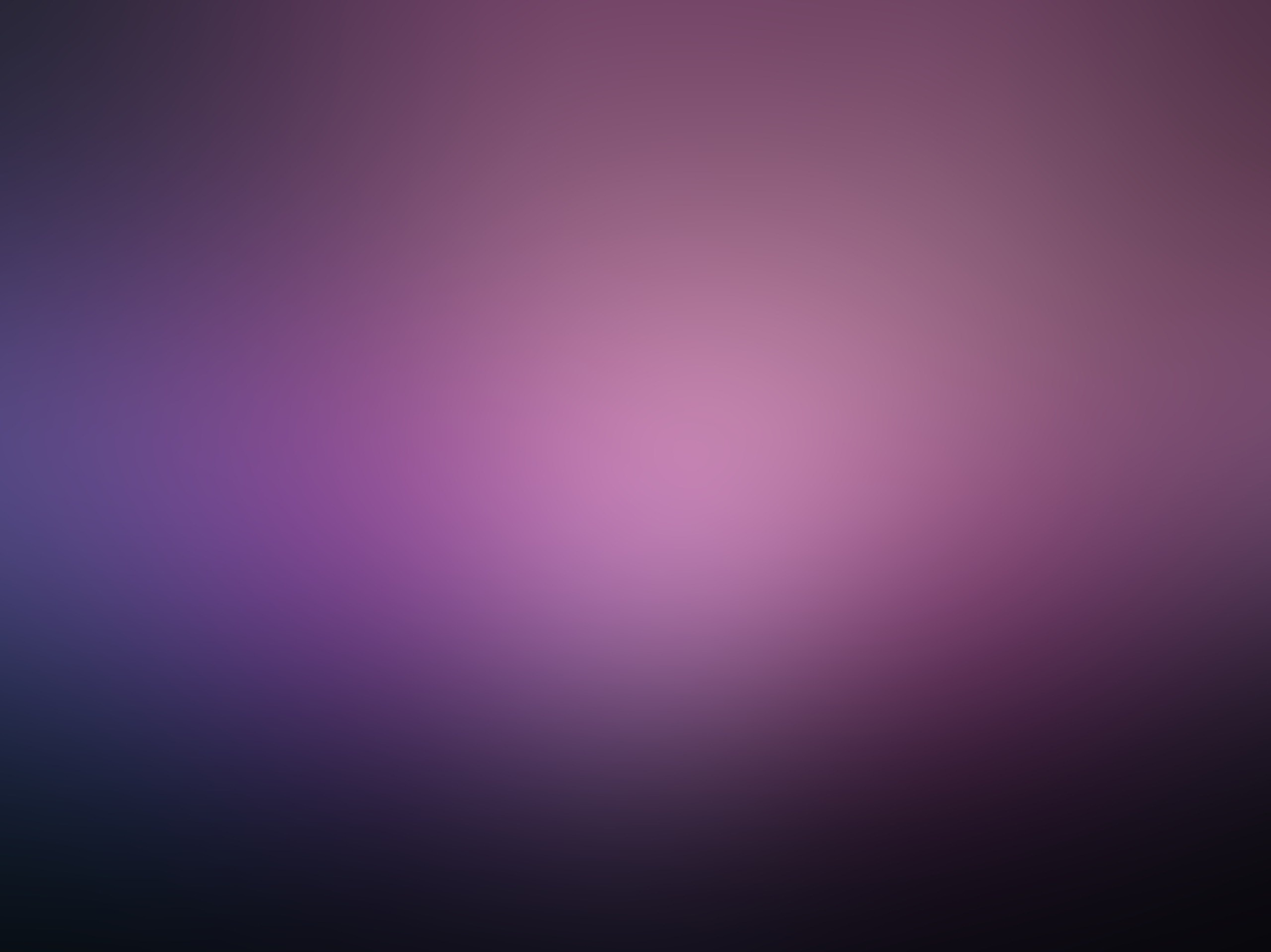 Методи вилучення мікрооб’єктів
Для вилучення мікрооб’єктів застосовують такі методи:
–	механічний;
–	адгезійний;
–	пневматичний;
–	електростатичний;
–	магнітний;
–	капілярний;
–	вакуумний;
–	адсорбційний.
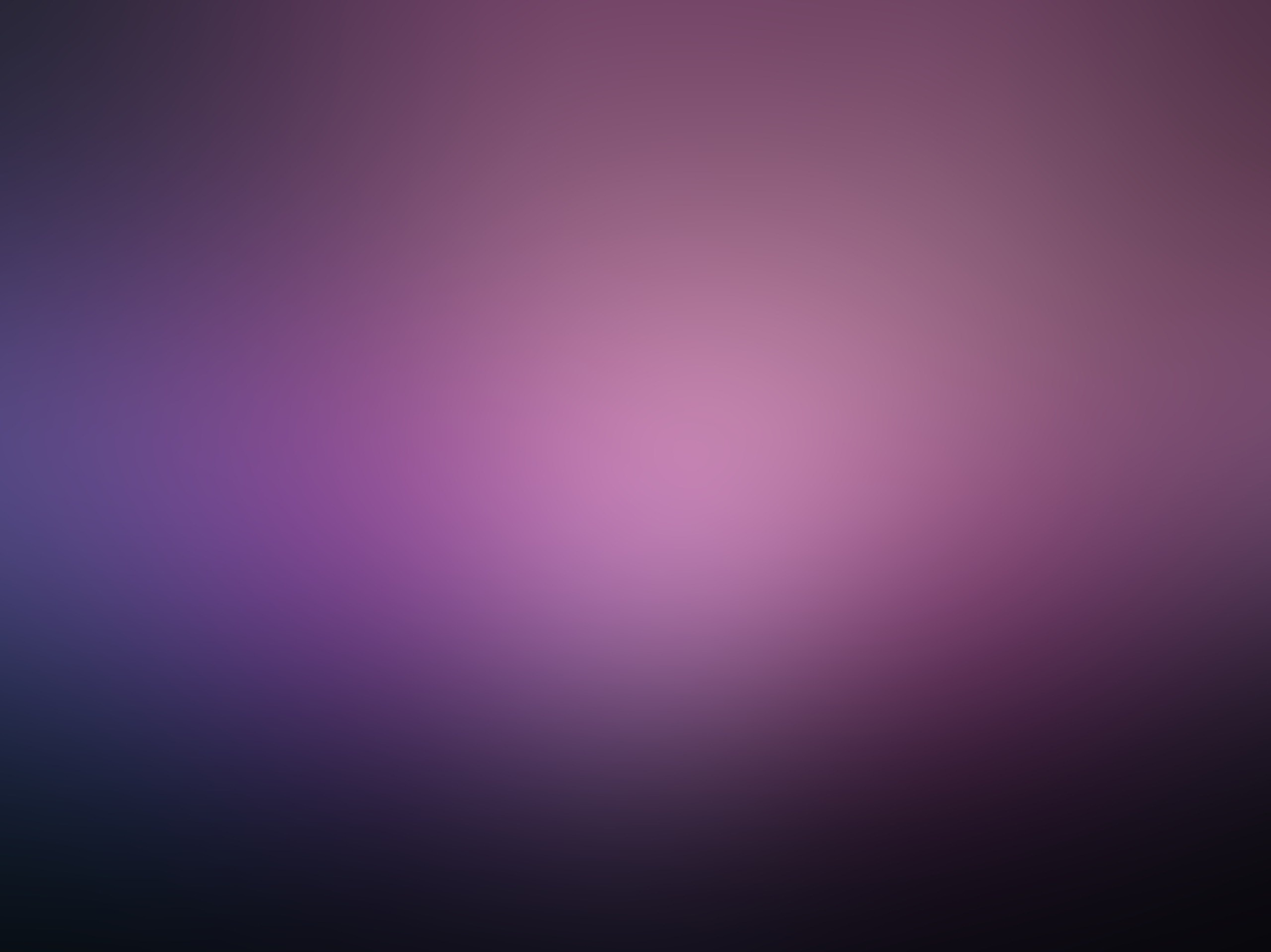 Механічний метод є найуніверсальнішим в разі необхідності вилучення поодиноких мікрооб’єктів. Використовують пінцети, скальпелі, спеціальні ножі (хірургічні), леза безпечної бритви, препарувальні голки, щіточки, сухі ватні тампони, марлеві серветки. Мікрооб’єкти слід відокремлювати від об’єкта-носія з максимальним зберіганням їх морфології. Для пом’якшення контакту металевого пінцета з крихким мікрооб’єктом (скло, часточка ЛФП) на його кінці напинають, наприклад, полімерну ізоляцію електричного дроту.
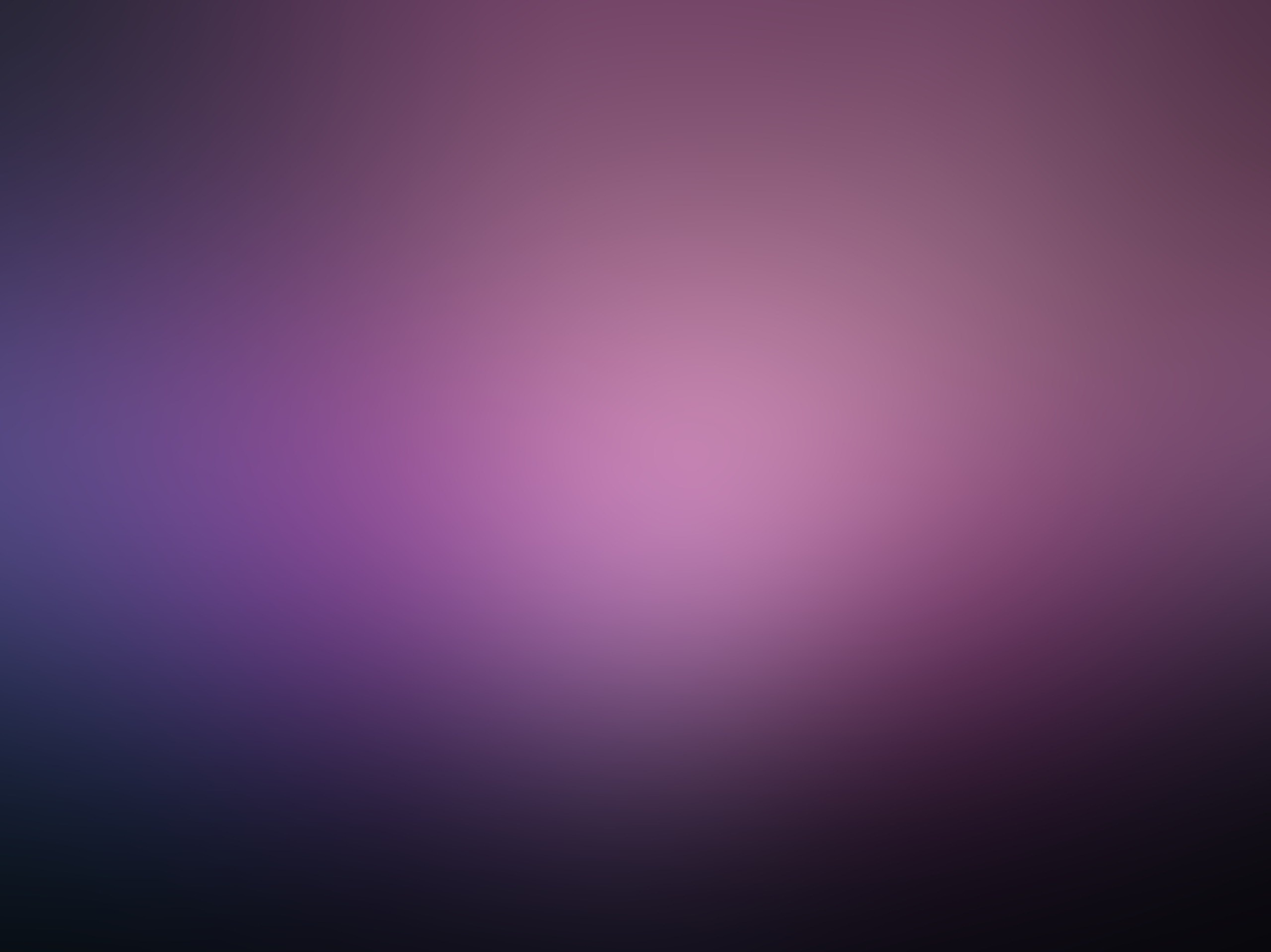 Адгезійний метод (адгезія – прилипання) базується на прилипанні мікрооб’єктів до зволоженої або покритої спеціальними речовинами поверхні. Використовують зволожені  поролонову губку, серветки, ватні тампони. Білу мікропористу поролонову губку розміром 5х10 см зберігають трохи зволоженою водою у чистому поліетиленовому пакеті. Мікрооб’єкти вилучають, протираючи губкою поверхню об’єкта-носія. Складають губку робочою поверхнею усередину та повертають до пакету.
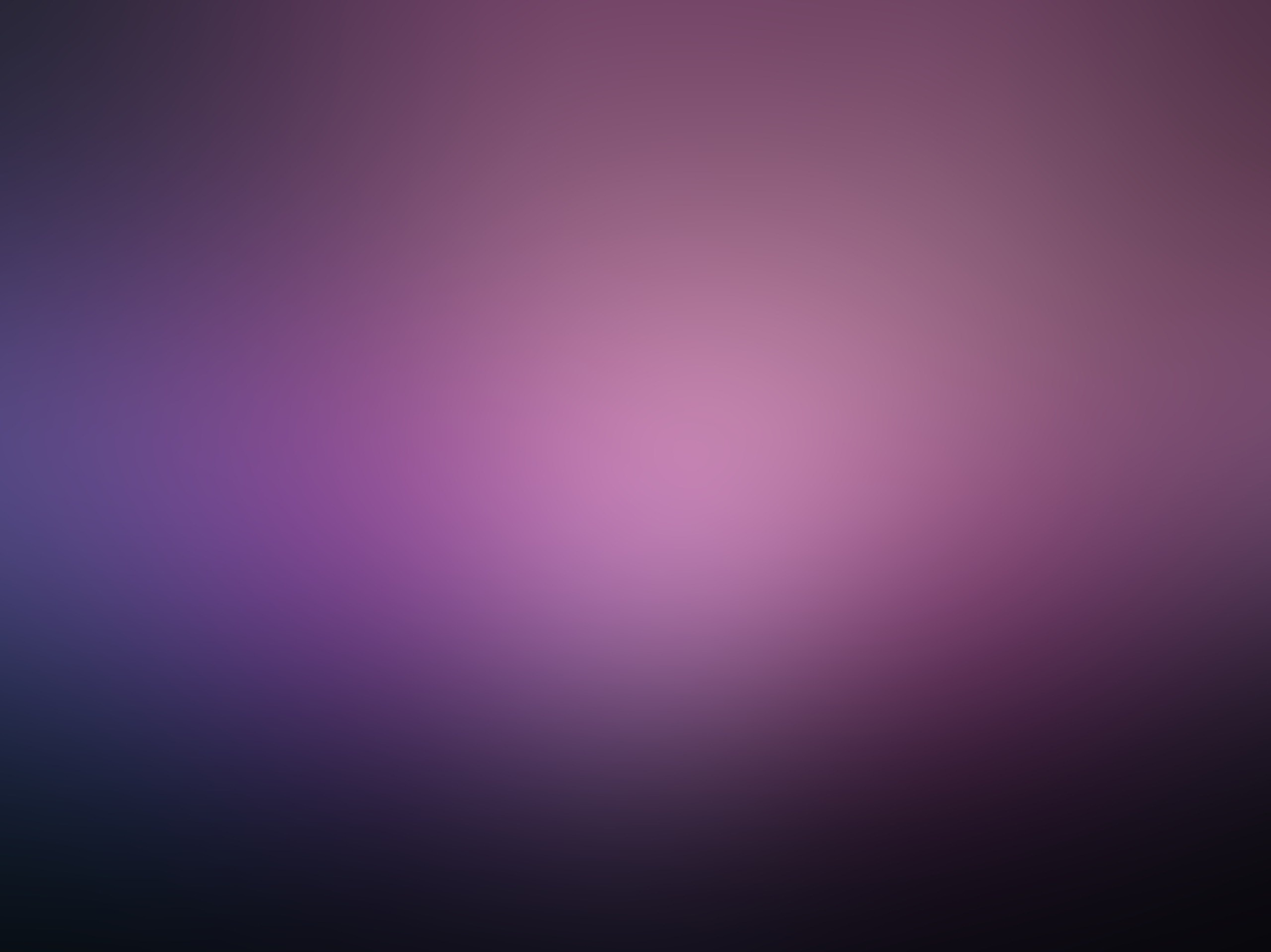 Пневматичний метод базується на використанні потоку стиснутого повітря для вилучення мікрооб’єктів із великих поверхонь (підлога, сходи), з одягу потерпілого, важкодоступних ділянок (щілині підлоги, тріщини стін, отвори дверей) тощо. Застосовують аспіратори із спеціальною камерою чи касетою для збирання мікрооб’єктів або різні пилососи, зокрема мікропилососи на базі ручного фену, споряджені фільтром із синтетичної тканини розміром 10х10 см, який закріплюють на всмоктуючому патрубку шланга, а після закінчення роботи знімають, обережно згортають та запаковують. Основним недоліком зазначеного методу є порушення порядку розташування мікрооб’єктів.
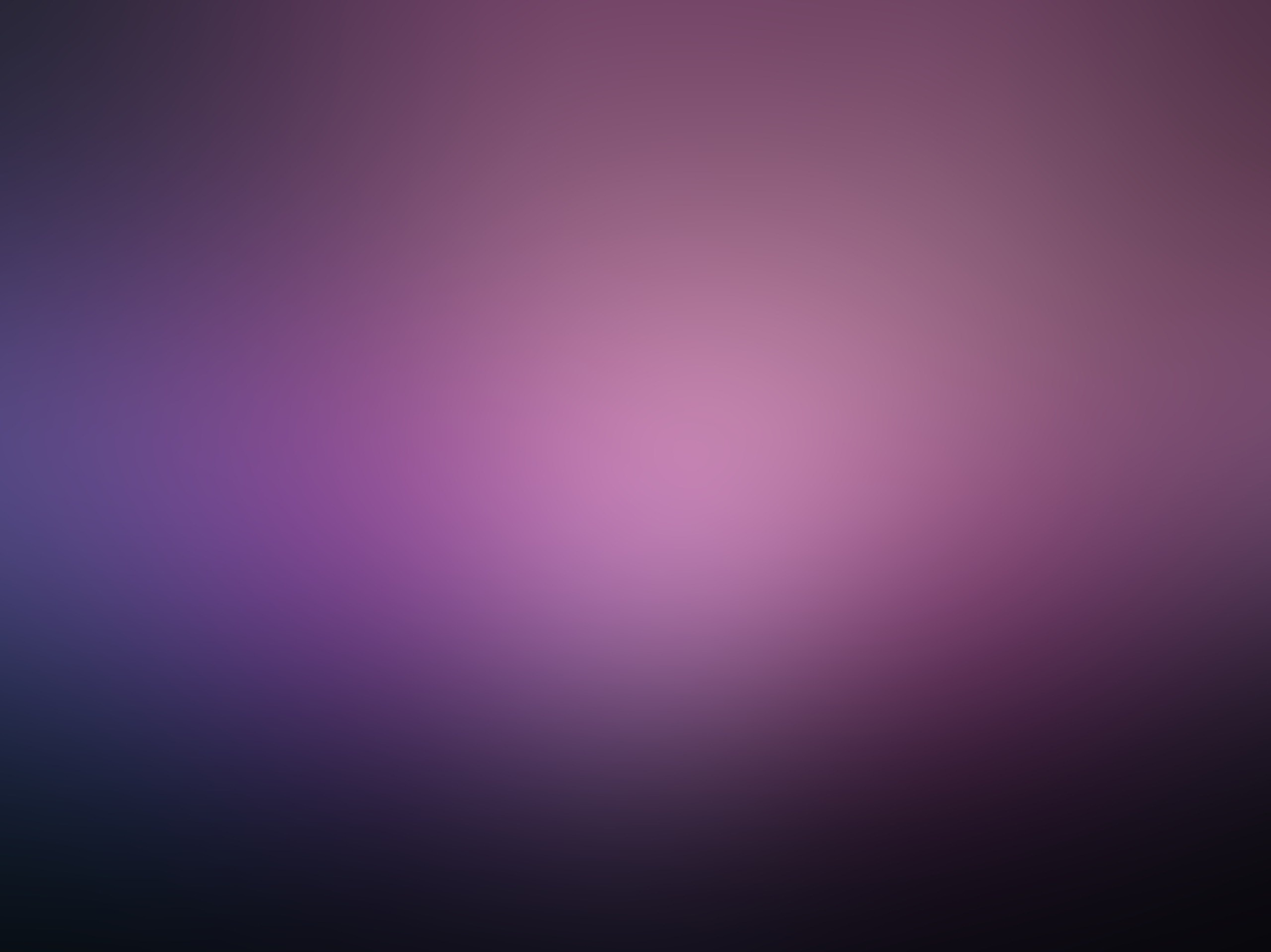 Електростатичний метод базується на властивості поверхні, що несе заряд статичної електрики, притягувати здатні електризуватися легкі мікрооб’єкти, (волокна, волосся, полімерні матеріали, часточки ЛФП тощо). Засобом вилучення є палички з діелектричними властивостями – із каучуку, органічного скла, ебоніту. Перед вилученням мікрооб’єктів паличку натирають шматком тканини (фланелевої, вовняної), а потім проводять нею вздовж поверхні об’єкта-носія. Вилучені часточки обережно знімають пінцетом, зчищають тупим боком скальпеля або переносять на липку плівку. Слід пам’ятати, що мікроб’єкти, заряджені однойменними із паличкою зарядами, будуть відштовхуватись від неї.
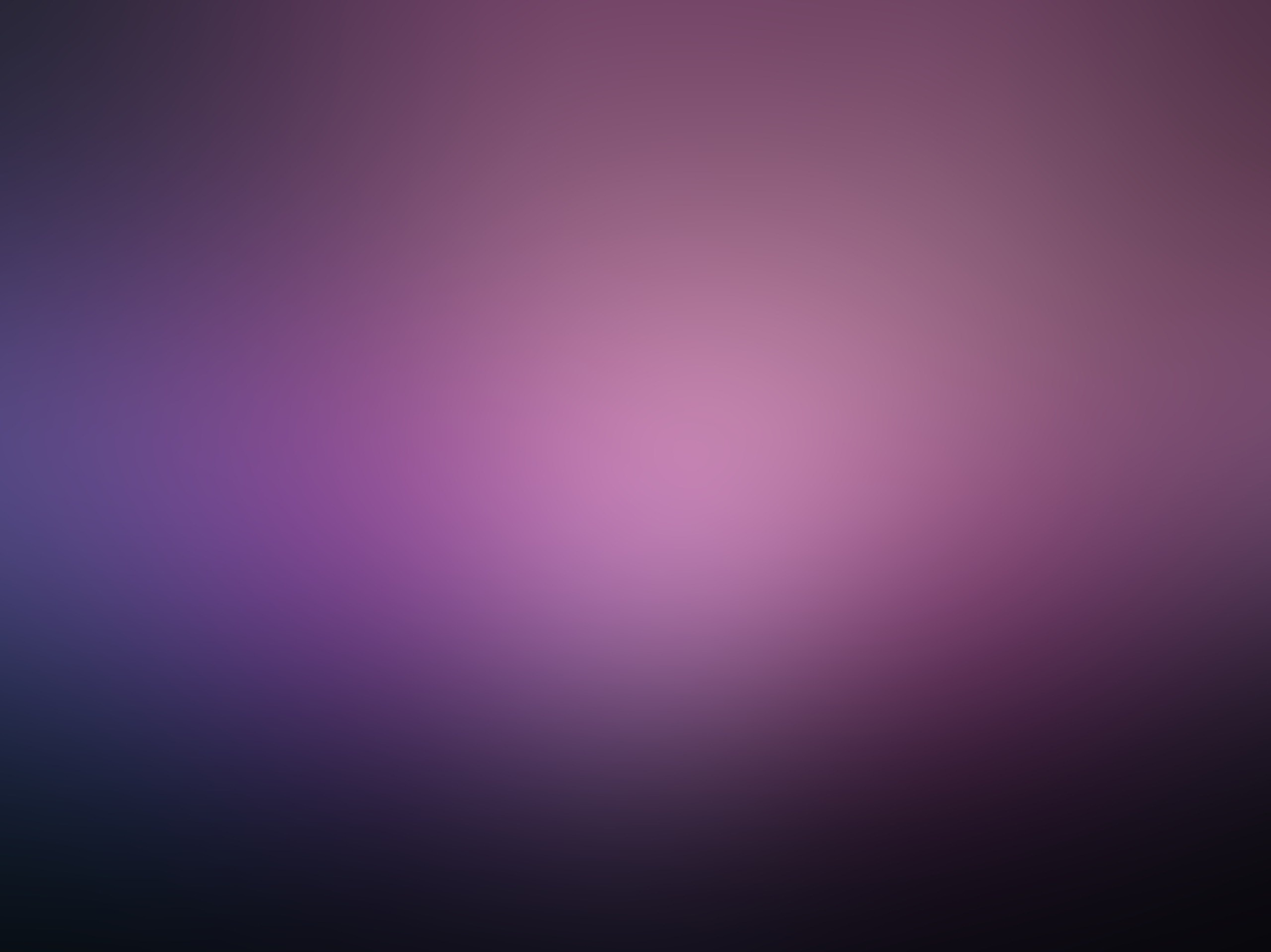 Магнітний метод використовується для вилучення металевих мікрооб’єктів, яким притаманні феромагнітні властивості (сталеві ошурки, стружка, осколки вибухових пристроїв тощо). З цією метою застосовують постійний або електромагніт. Металеві мікрооб’єкти зручно збирати магнітною щіточкою (пензликом) через аркуш тонкого паперу (кальки), який потім використовують для їх пакування.
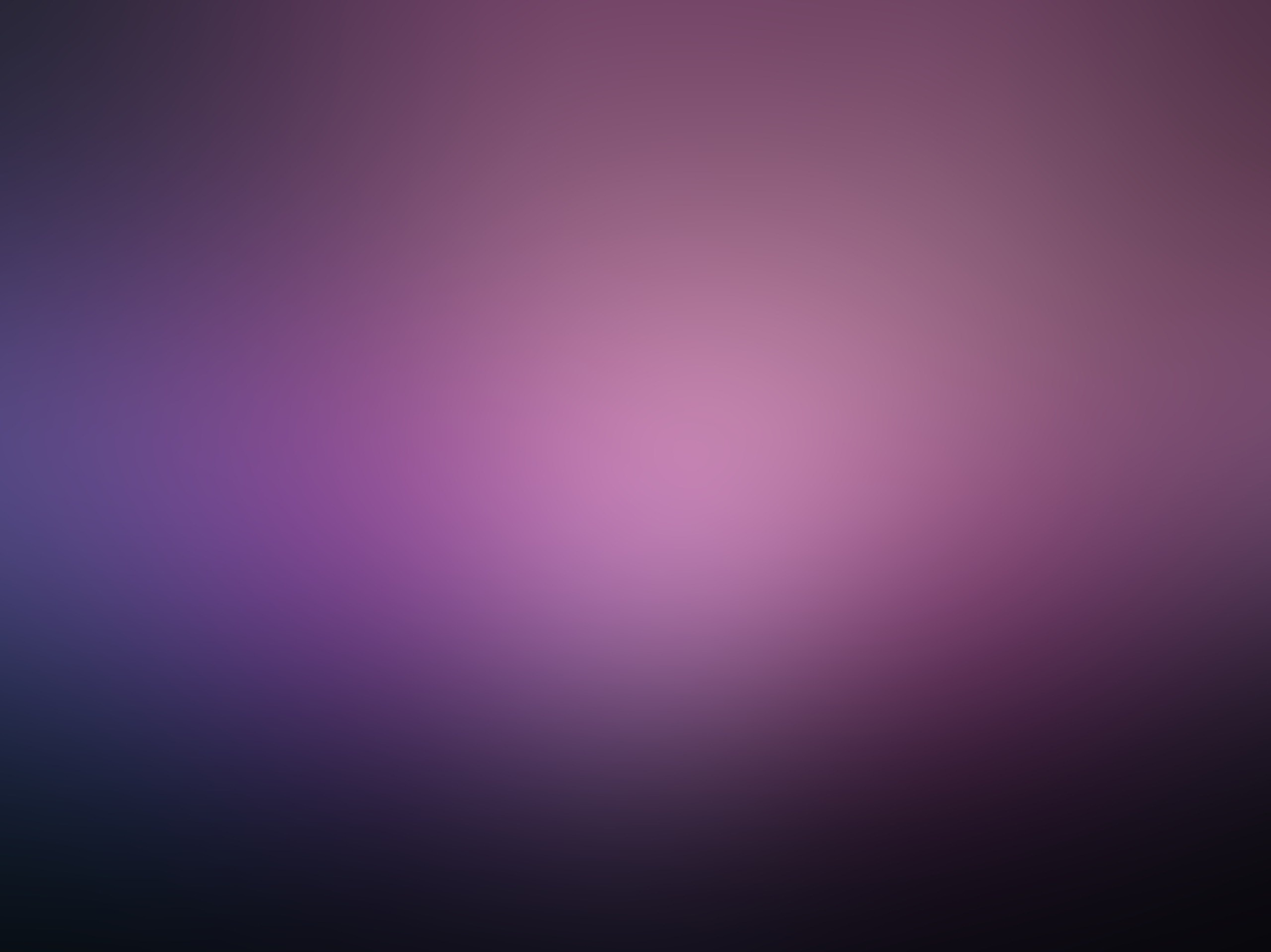 Капілярний та вакуумний методи використовують для роботи з рідкими мікрооб’єктами. Капіляри та мікропіпетки зберігають рідину у її первинному стані на відміну від вати, марлі, фільтрувального паперу. До капіляра рідина надходить за рахунок капілярних сил (самопливом). Після занурення одного кінця у краплю рідини та наповнення, капіляр розміщують у пробірці, флаконі, фіксуючи у вертикальному положенні корком. У мікропіпетку рідину втягують за допомогою гумової груші, а потім переносять до пробірки малих розмірів, яка звужується до дна, та герметично закривають. Перевага піпеток перед капілярами полягає у можливості відбору останніми в’язких рідин.
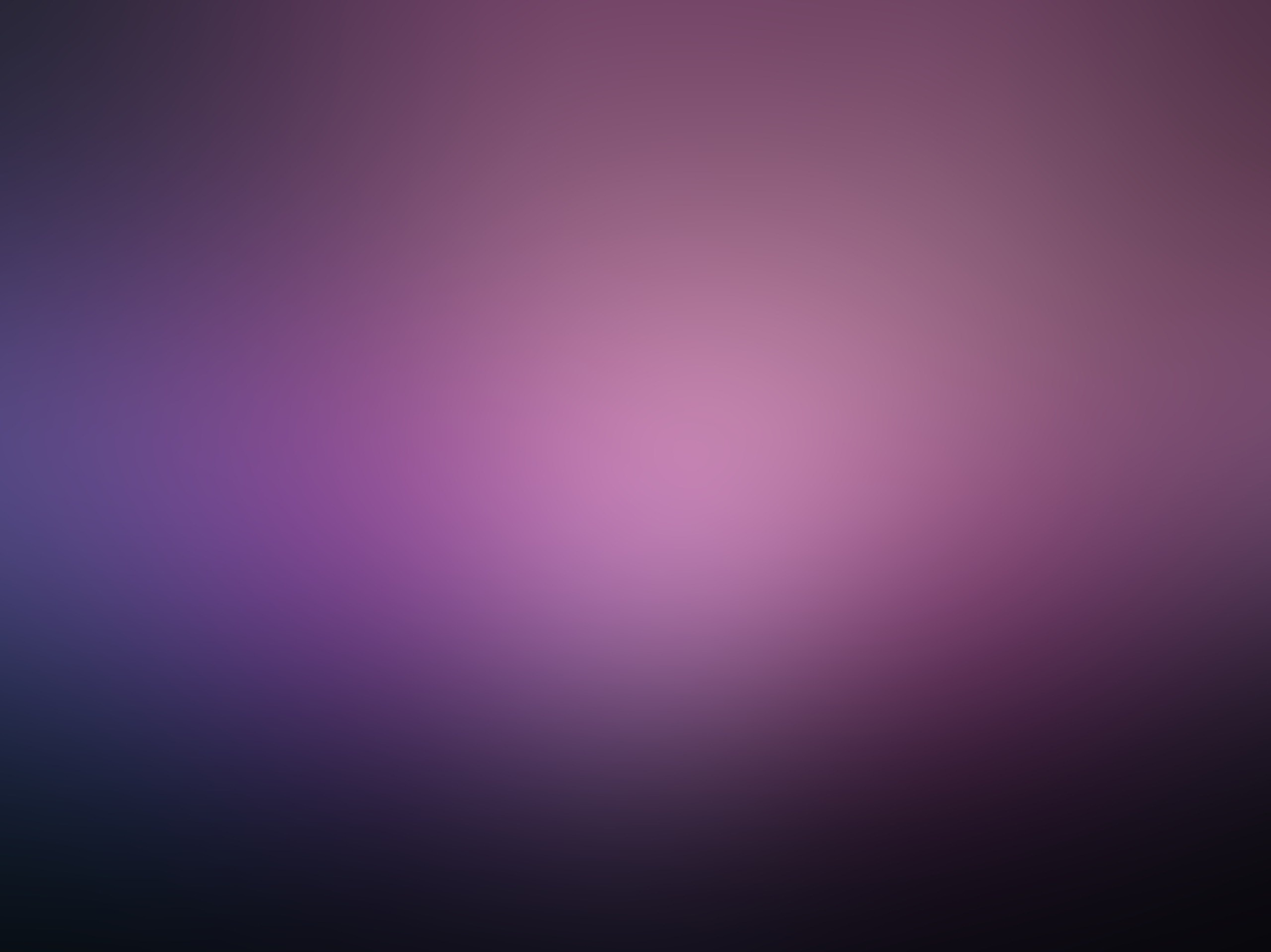 Адсорбційний метод (сорбція – поглинання) використовується для вилучення слідів запаху людини за допомогою адсорбенту – шматка використаної бавовняної тканини, яка і поглинає сліди запаху із ймовірного об’єкта-носія.
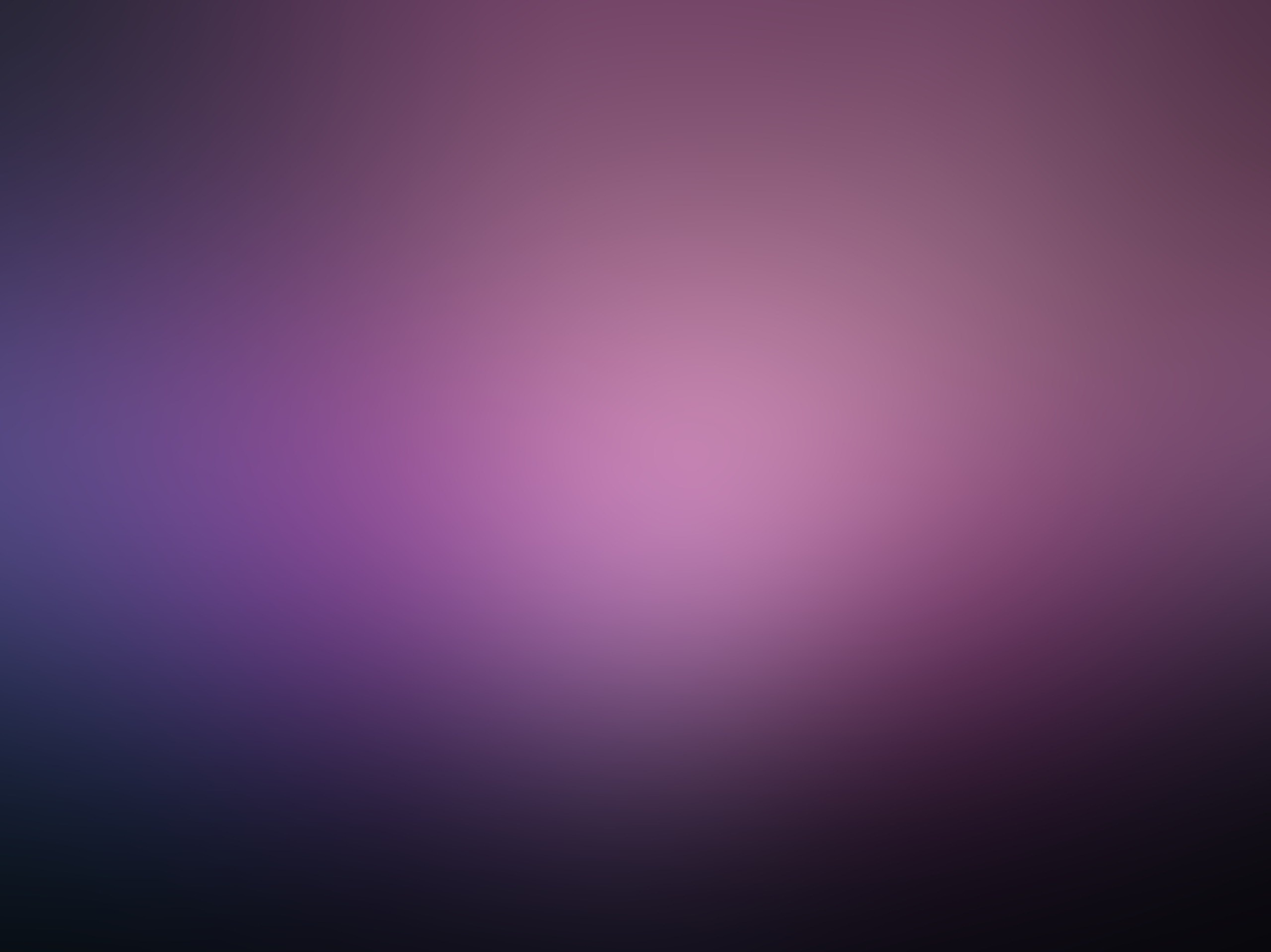 Мікрооб’єкти, які вилучаються, а також предмети-носії повинні бути упаковані з урахуванням таких вимог:
–	упаковка повинна гарантувати збереження вилучених об’єктів, тобто виключати ризик втрати та пошкодження, навмисну або випадкову підміну розташованих в ній об’єктів, захищати їх від можливих забруднень, зовнішніх подразнень, бути міцною та легкою;

–	упаковка не повинна доторкатись до ділянок об’єктів-носіїв, на яких розташовані мікрооб’єкти, щоб уникнути порушення локалізації та часткової їх втрати.
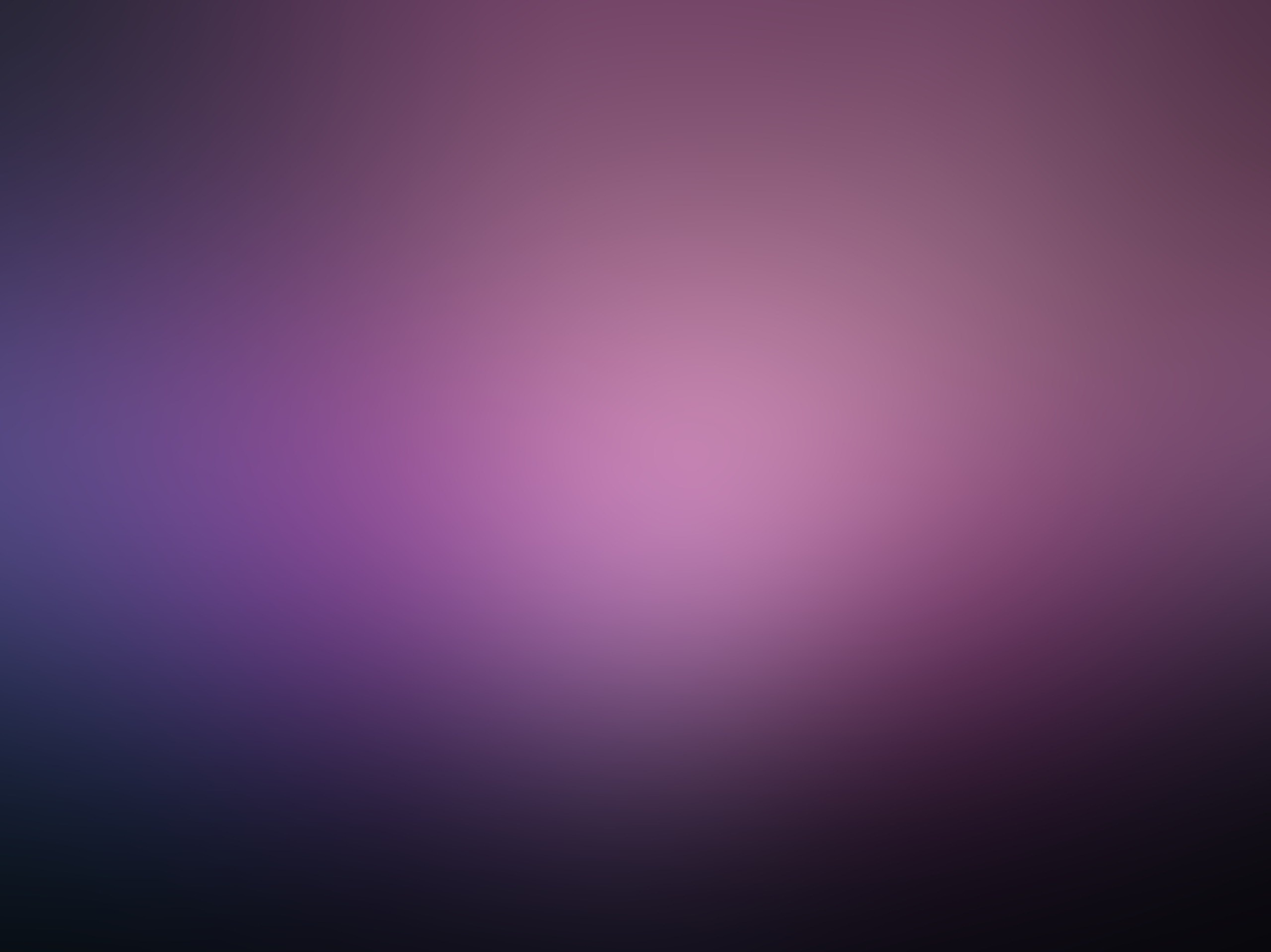 Мікрооб’єкти відокремлюють від об’єкта-носія в таких випадках:
–	мікрооб’єкти знаходяться на поверхні великої площі (на підлозі, килимі, дорожньому полотні);
–	мікрооб’єкти погано закріплені (ґрунтові нашарування);
–	об’єкт-носій має великі розміри або велику цінність для його власника (автомобіль);
–	об’єкт-носій зразу після огляду вилучити неможливо, а на час вилучення мікрооб’єкти, що знаходяться на ньому, можуть бути втрачені (одяг потерпілого, якого відправляють до лікарні);
–	мікрооб’єкти знаходяться у важкодоступних місцях (щілинах);
–	якщо внаслідок притаманних мікрооб’єктам властивостей можлива їх втрата, якій запобігає герметизація (газоподібні речовини, летючі рідини).
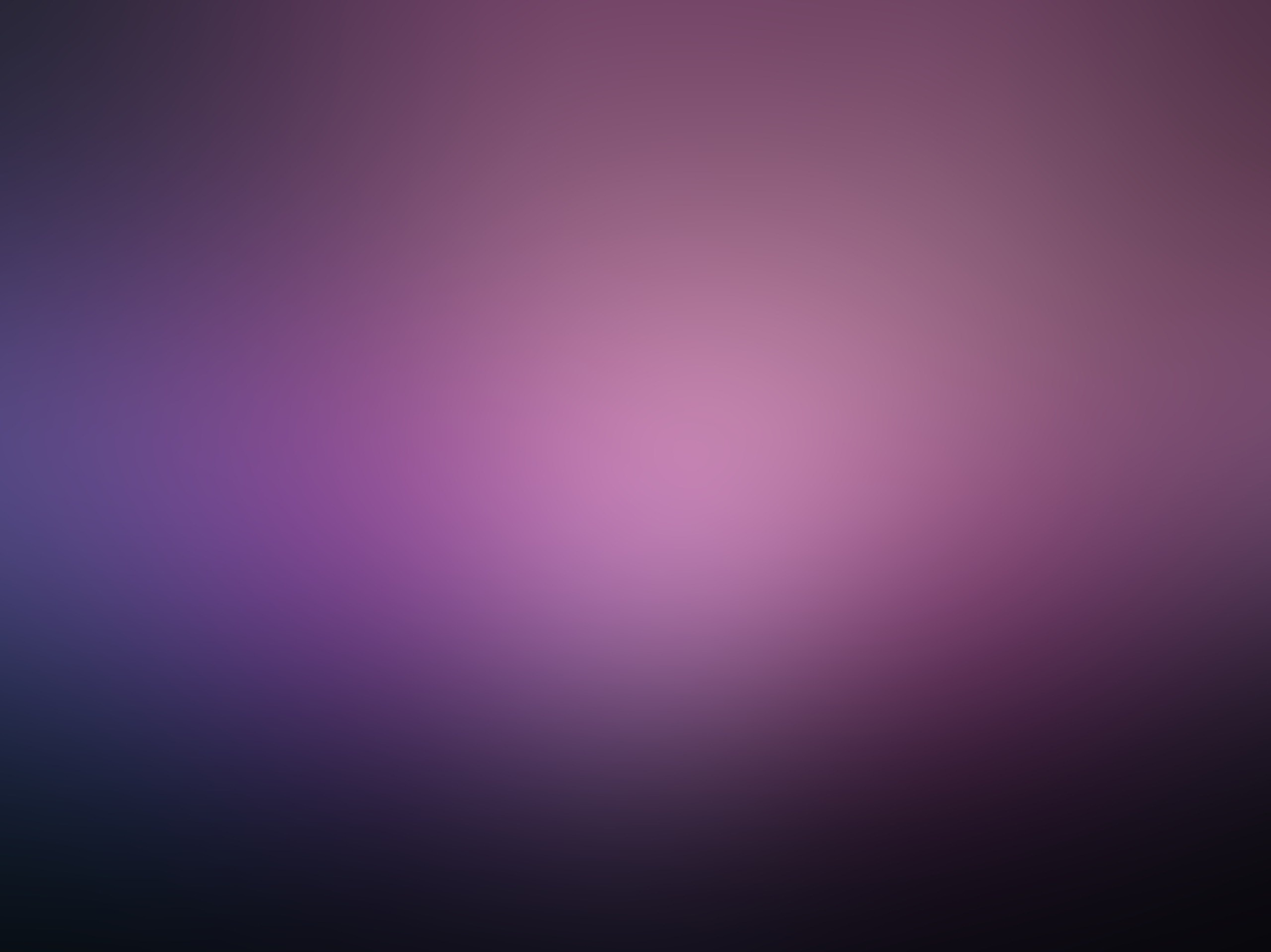 3.	Можливості криміналістичного дослідження мікрооб’єктів
Задачі попереднього дослідження мікрооб’єктів:

–	виявлення на об’єкті-носії;
–	орієнтовне визначення природи (для пошуку порівняльних зразків);
–	з’ясування механізму утворення;
–	порівняння з матеріалом конкретних предметів (доцільність надання на подальше дослідження).
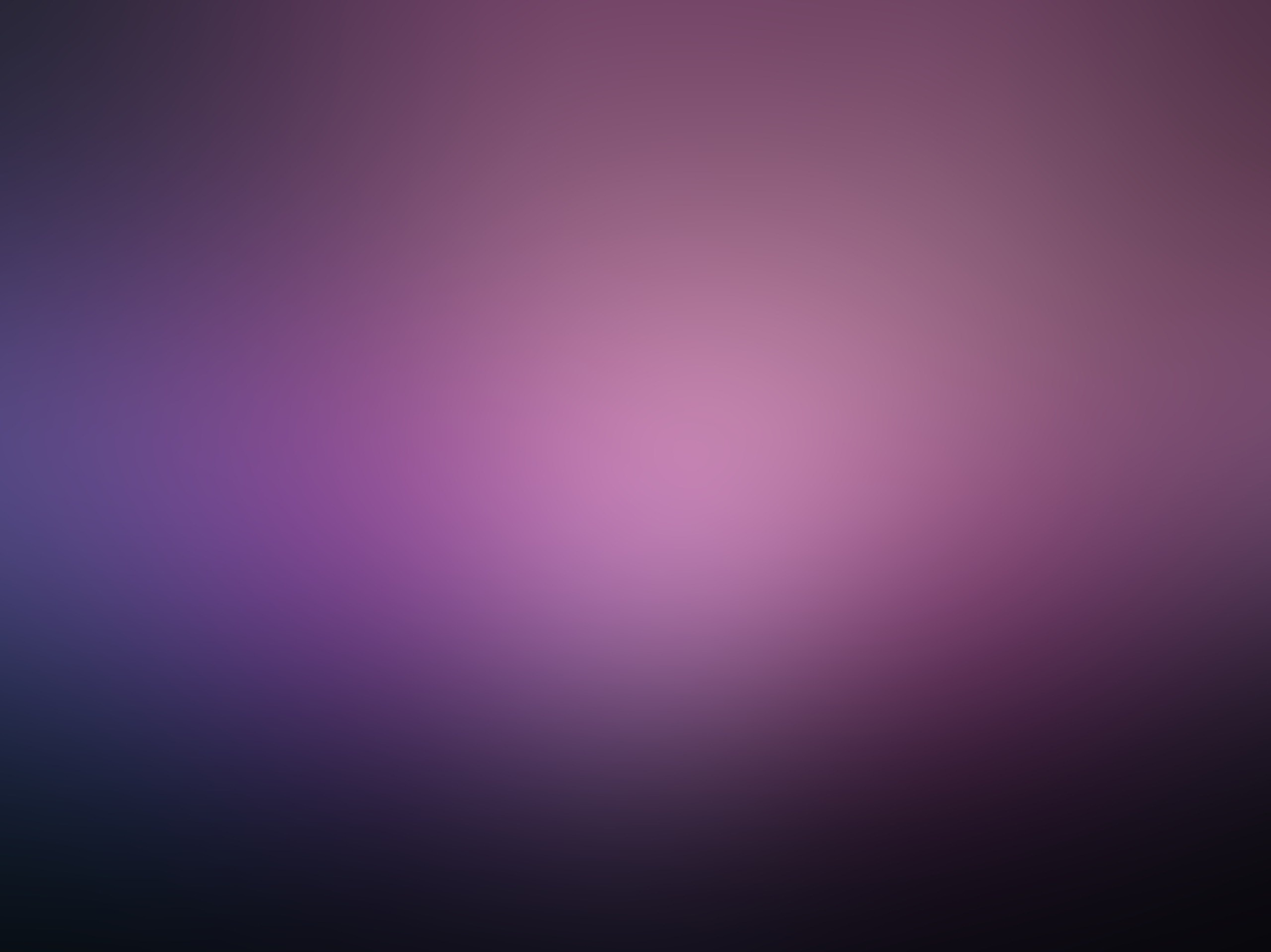 Попереднє дослідження мікрооб’єктів допомагає:
–	вирішити питання про початок досудового розслідування;
–	побудувати версії;
–	розробити оперативно-пошукові заходи, тактику окремих дій;
–	призначити експертизу і сформулювати відповідні питання.
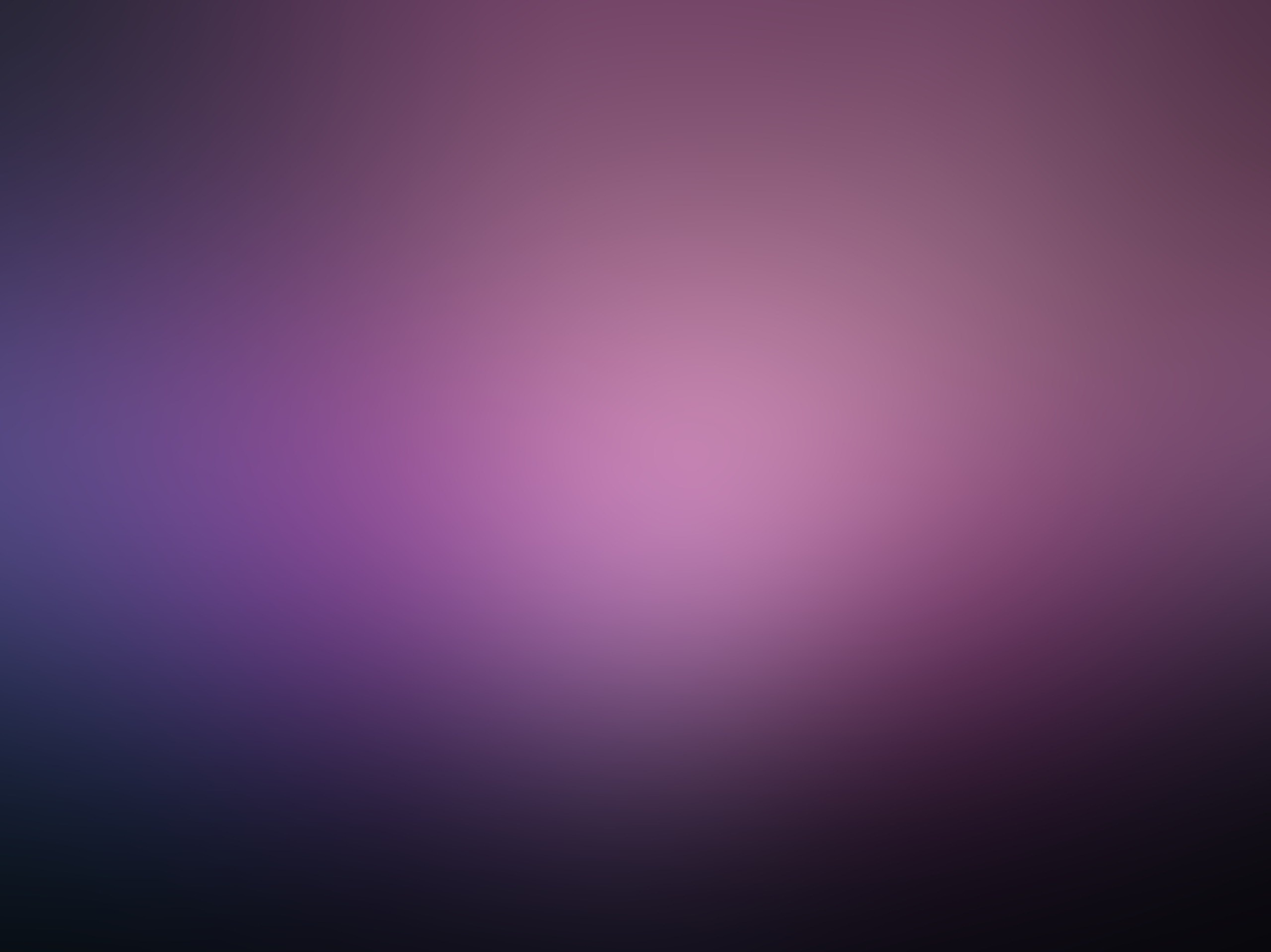 Для проведення експертних досліджень необхідно правильно підготувати відповідні матеріали:
–	відповідним чином надати порівняльні зразки (краще – весь об’єкт- джерело);
–	надати додаткові вихідні дані: особливості експлуатації, походження, умови відокремлення, відомості про зміни в ідентифікаційний період;
–	у постанові зазначити: які об’єкти, де, коли, як вилучались; контакти; дії до та після вилучення; умови експлуатації та зберігання після злочину;
–	у постанові правильно визначити завдання, напрям та обсяг досліджень.
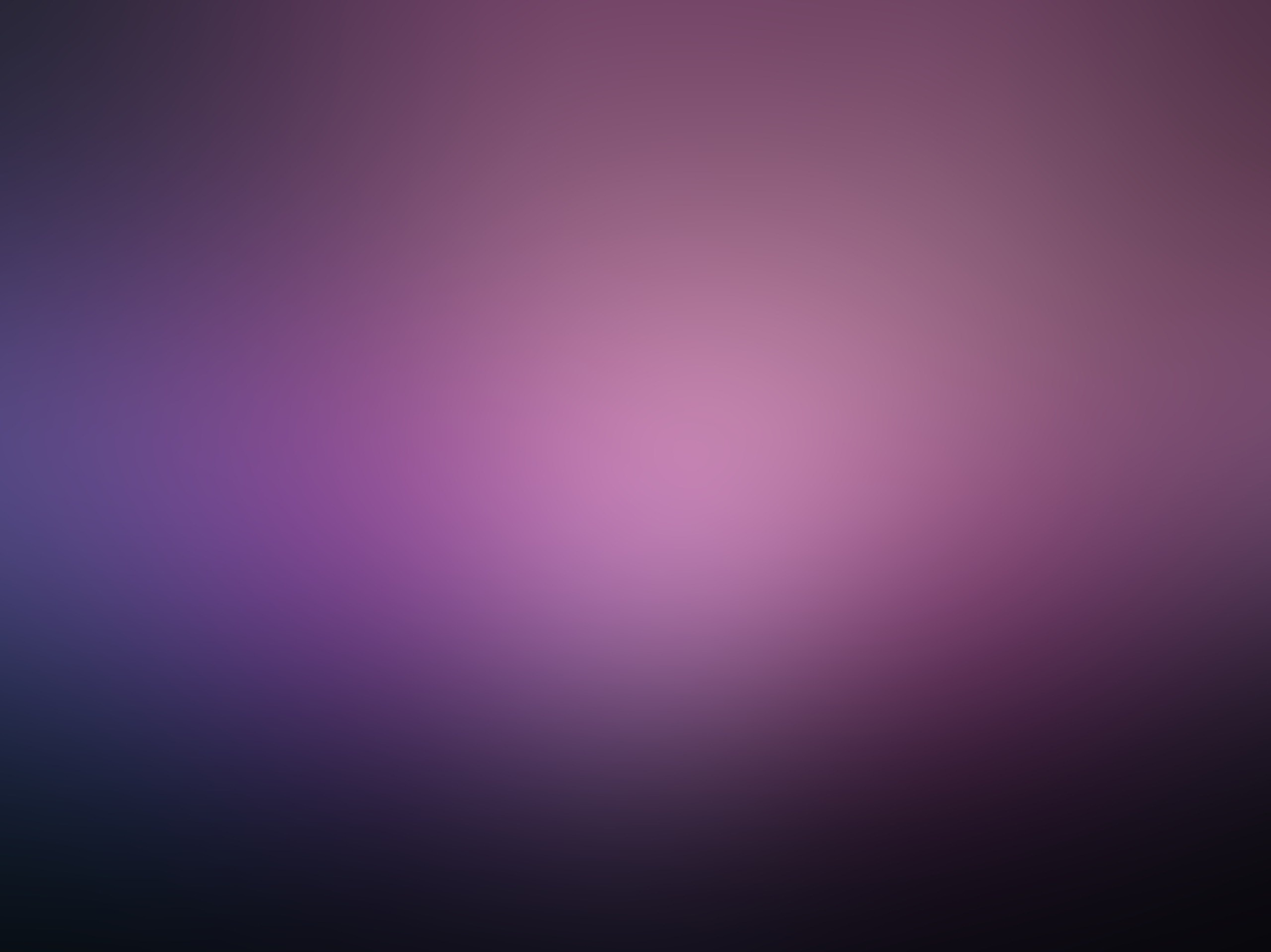 Важливо правильно визначити вид експертного дослідження мікроб’єктів, провідну експертну установу.

Слід пам’ятати, що ідентифікація за допомогою мікрооб’єктів можлива при встановленні факту їх походження від об’єкта ідентифікації або при наявності висновку про факт контактної взаємодії. Шляхом встановлення зв’язку об’єктів ідентифікації зі злочинцем або потерпілим проводиться опосередкована ідентифікація цих осіб.
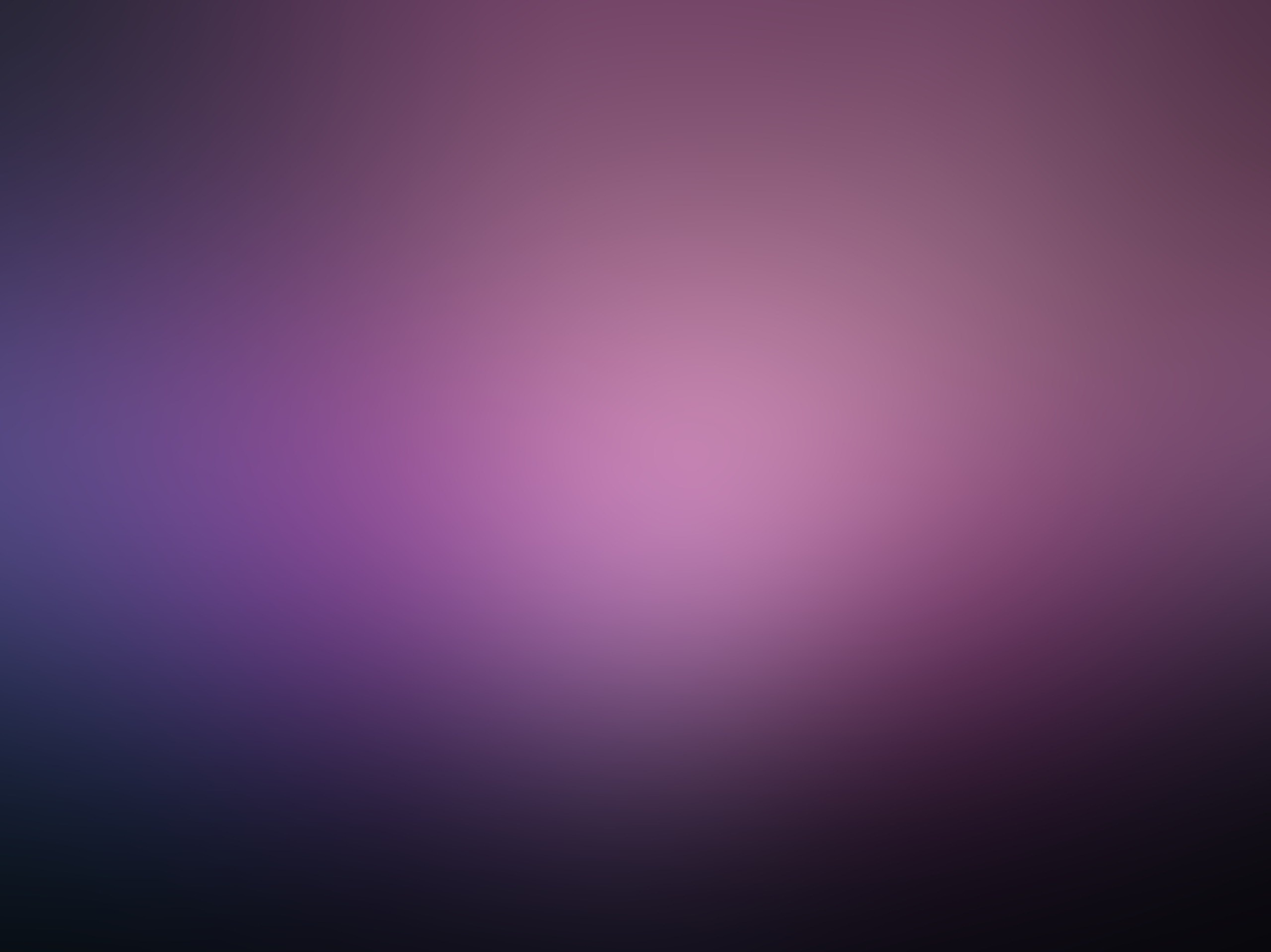 ВИСНОВКИ
Одним із найперспективніших напрямів підвищення ефективності діяльності правоохоронних органів є широке використання мікрооб’єктів, які незалежно від волі злочинця практично завжди залишаються на місці події і містять в собі важливу криміналістично значущу інформацію, яку отримують при їх попередньому дослідженні на місці події та після всебічного експертного дослідження.
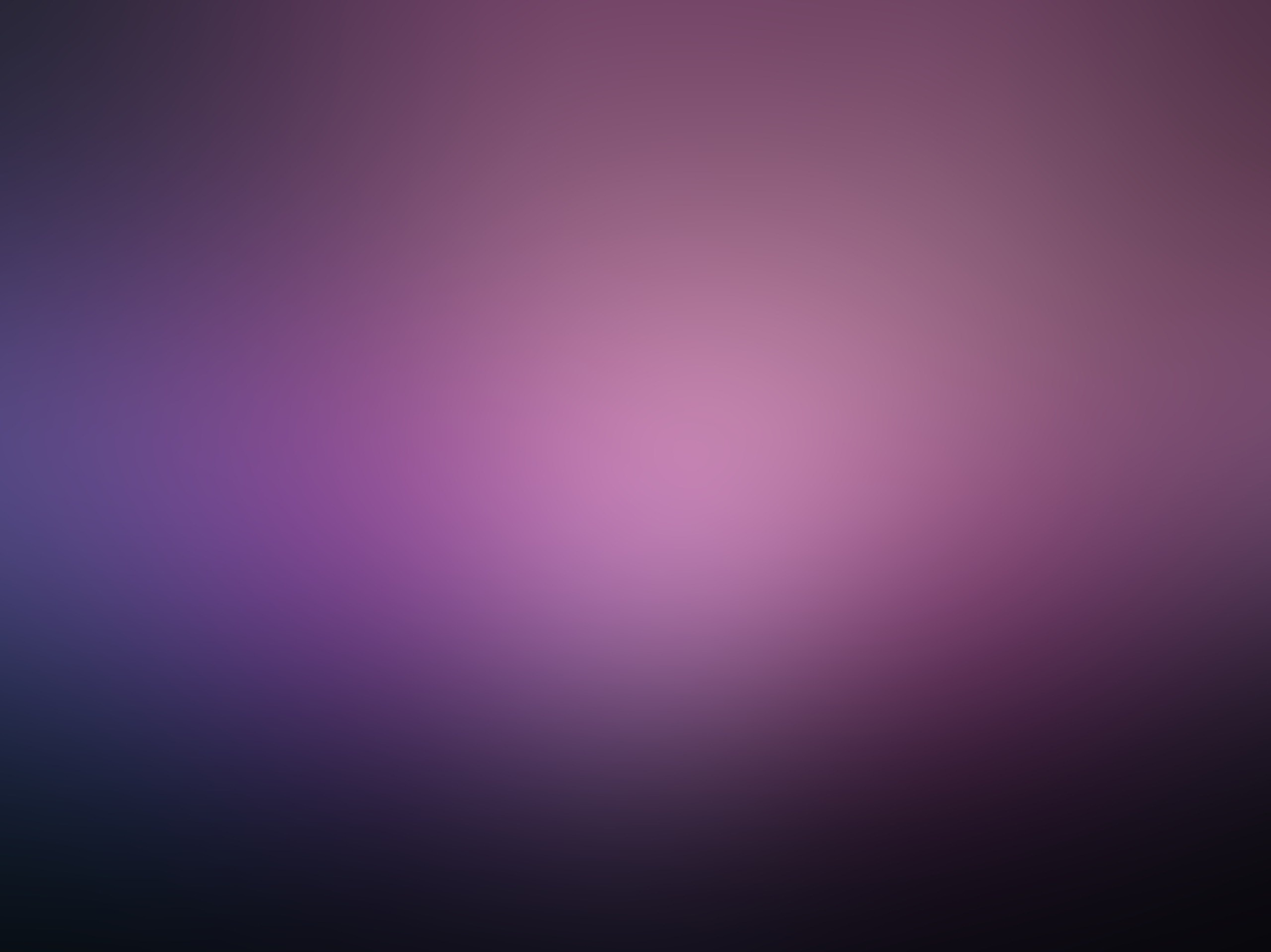 Зустрічаючись з поняттям “мікрооб’єкти”, слід добре уявляти, що це, як правило, ті ж матеріали та речовини, з якими працює традиційна криміналістика, але у мізерній кількості. Остання обставина обумовлює виникнення у мікрооб’єктів особливостей, які відрізняють їх від аналогічних макрооб’єктів. Це визначає специфіку роботи з мікрооб’єктами, тому необхідно знати  основні методи, засоби і прийоми їх виявлення, фіксації, вилучення та пакування. Крім того, слід враховувати значення мікрооб’єктів для розслідування злочинів та можливості їх попереднього і експертного дослідження.